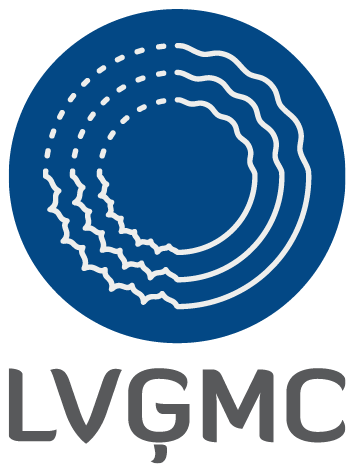 Attālināto novērojumu izmantošana 
vides procesu monitoringā
Andris Vīksna
Prognožu un klimata daļas vadītājs
Latvijas Vides, ģeoloģijas un meteoroloģijas centrs
Rīga, 12.05.2023.
ATTĀLINĀTO NOVĒROJUMU NOZĪME VIDES MONITORINGĀ
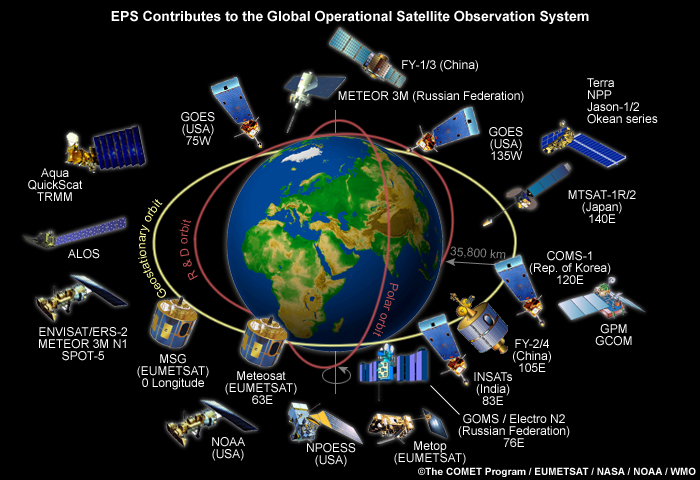 Pēdējo dekāžu laikā ir ievērojami pieaugusi attālināto novērojumu nozīmība laika apstākļu monitorēšanā un prognožu sagatavošanā:
Ir pieejami ievērojami vairāk ģeostacionāro un polāri orbitālo satelītu;
Nepārtraukti pieaug satelītdatu izšķirtspēja laikā un telpā;
Aizvien dažādāki pasīvie un aktīvie sensori ļauj ievērojami detalizētāk raksturot  apstākļus atmosfērā vai uz Zemes virsmas
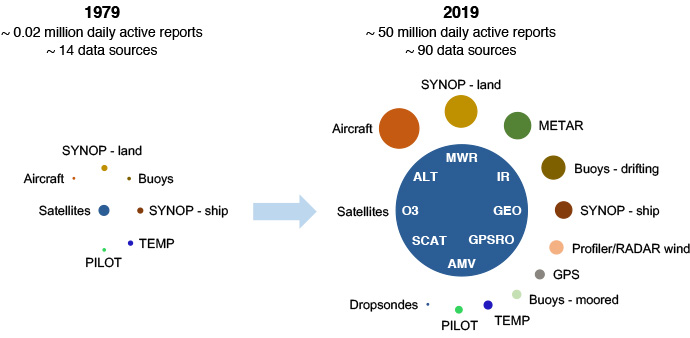 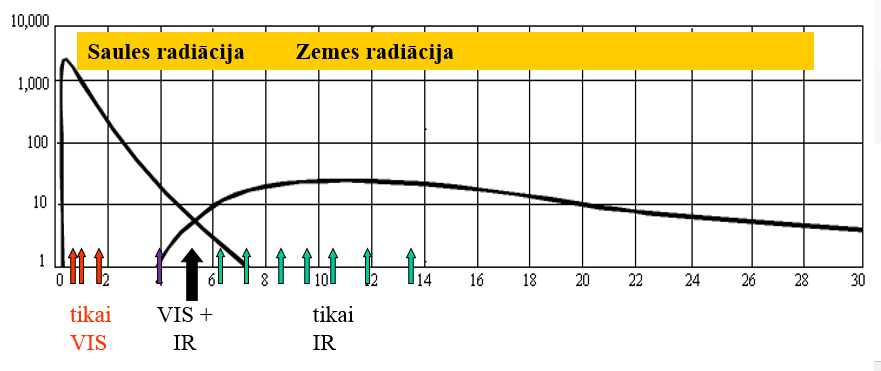 METEOSAT SEVIRI instrumenta spektrālie kanāli
Dažādu novērojumu datu veidu aptuvenās proporcijas, kas pieejamas asimilācijai ECMWF prognožu sagatavošanā 1979. un 2019. gadā.
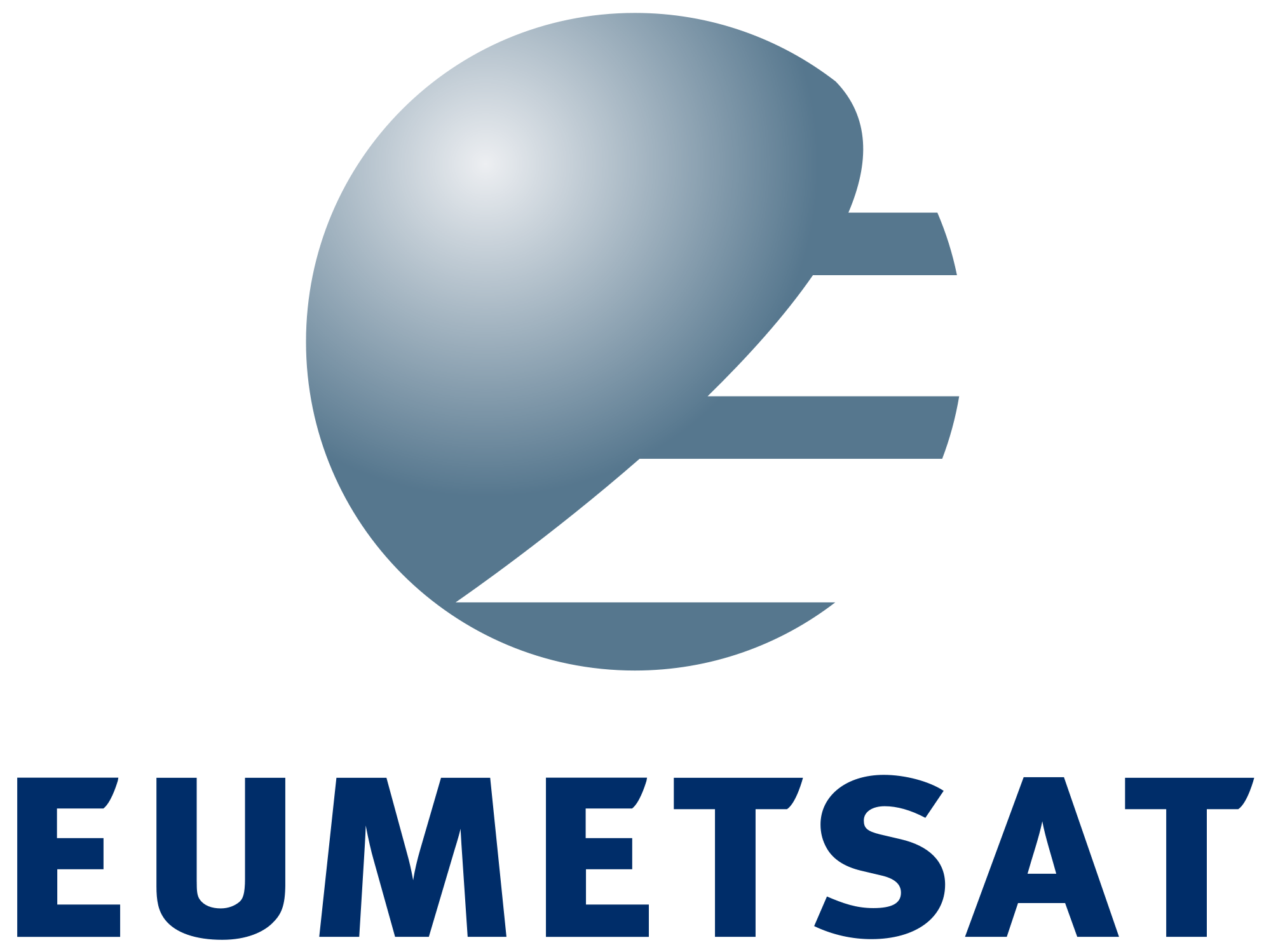 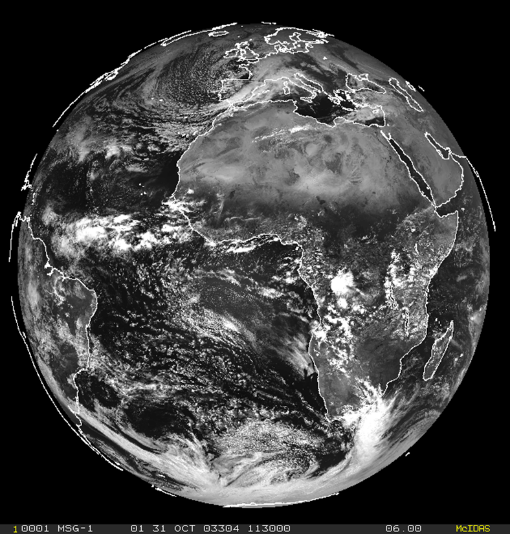 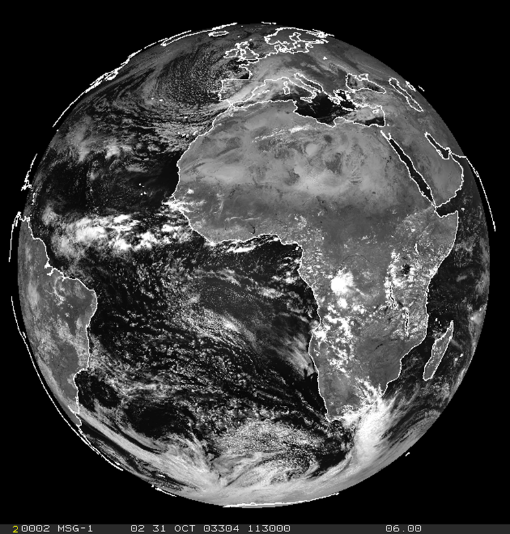 1.6 μm
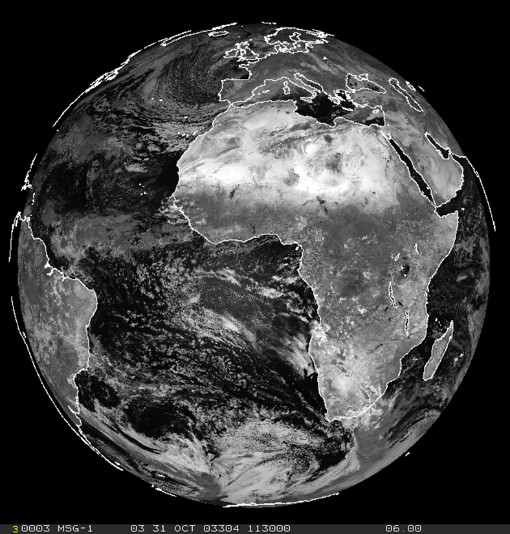 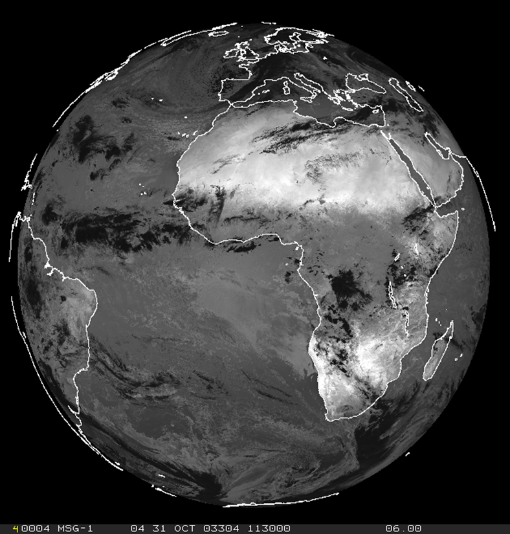 3.9 μm Diena
0.6 μm
0.8 μm
3.9 μm Nakts
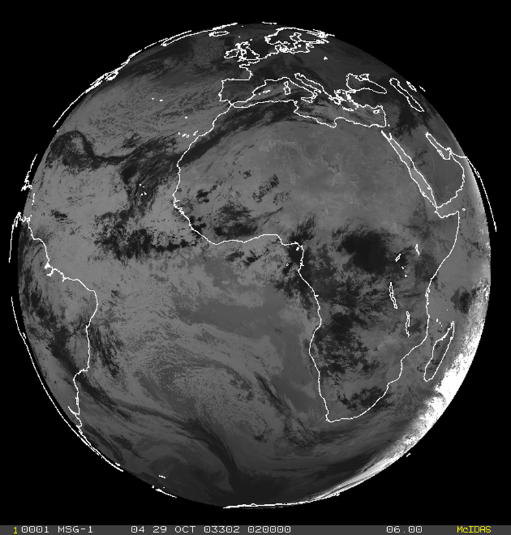 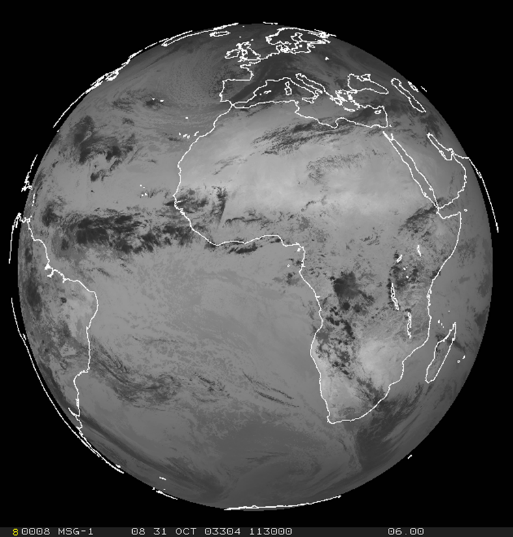 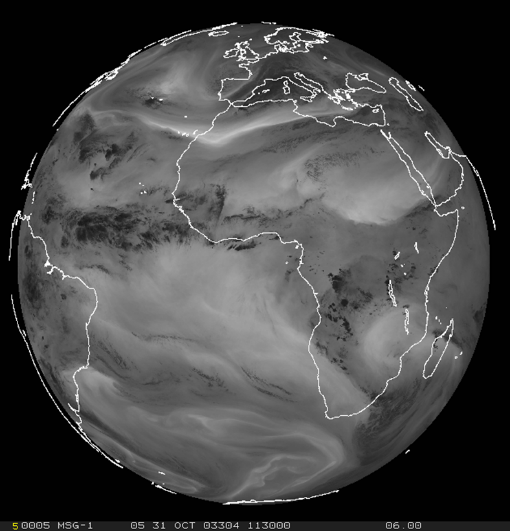 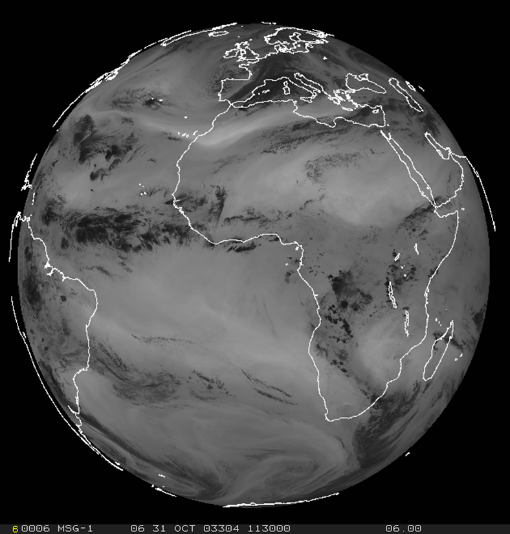 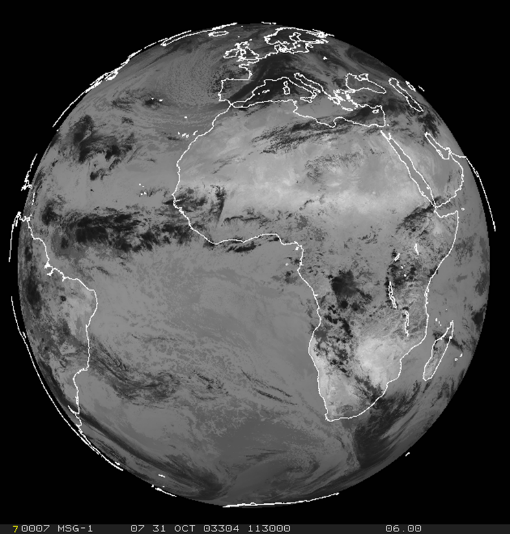 8.7 μm
6.2 μm
7.3 μm
9.7 μm
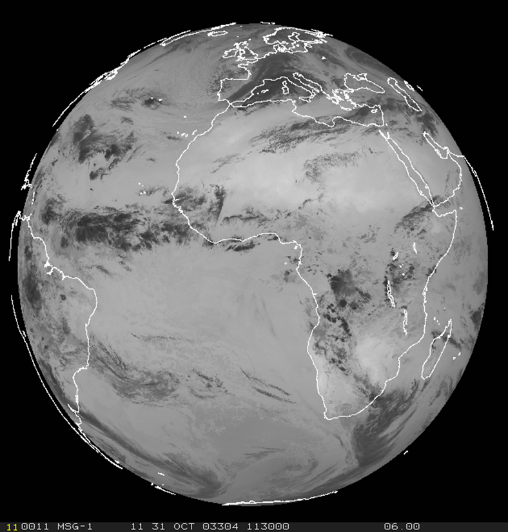 HRV 0.6-0.9 μm
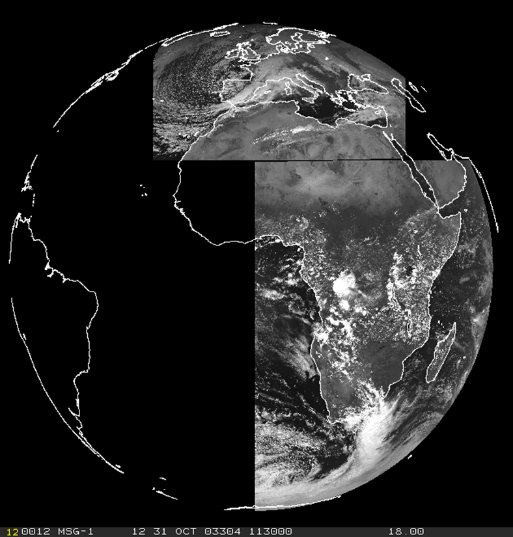 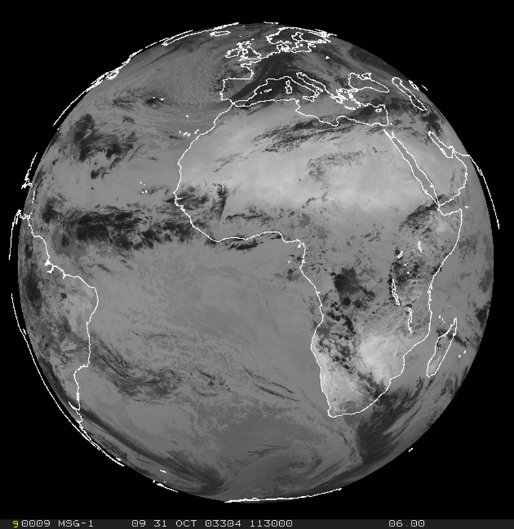 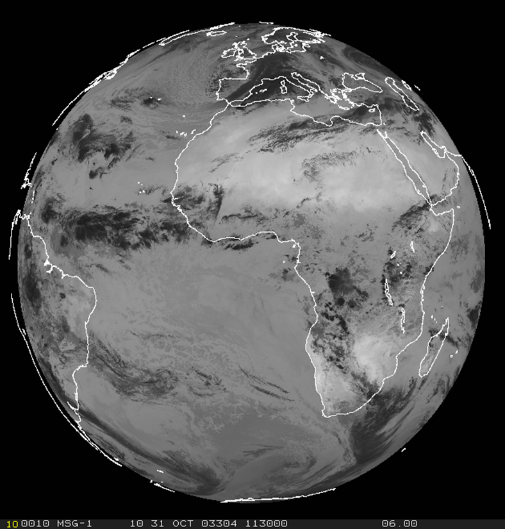 10.8 μm
12.0 μm
13.4 μm
SATELĪTU NOVĒROJUMU NOZĪMELAIKA APSTĀKĻU MONITORĒŠANĀ
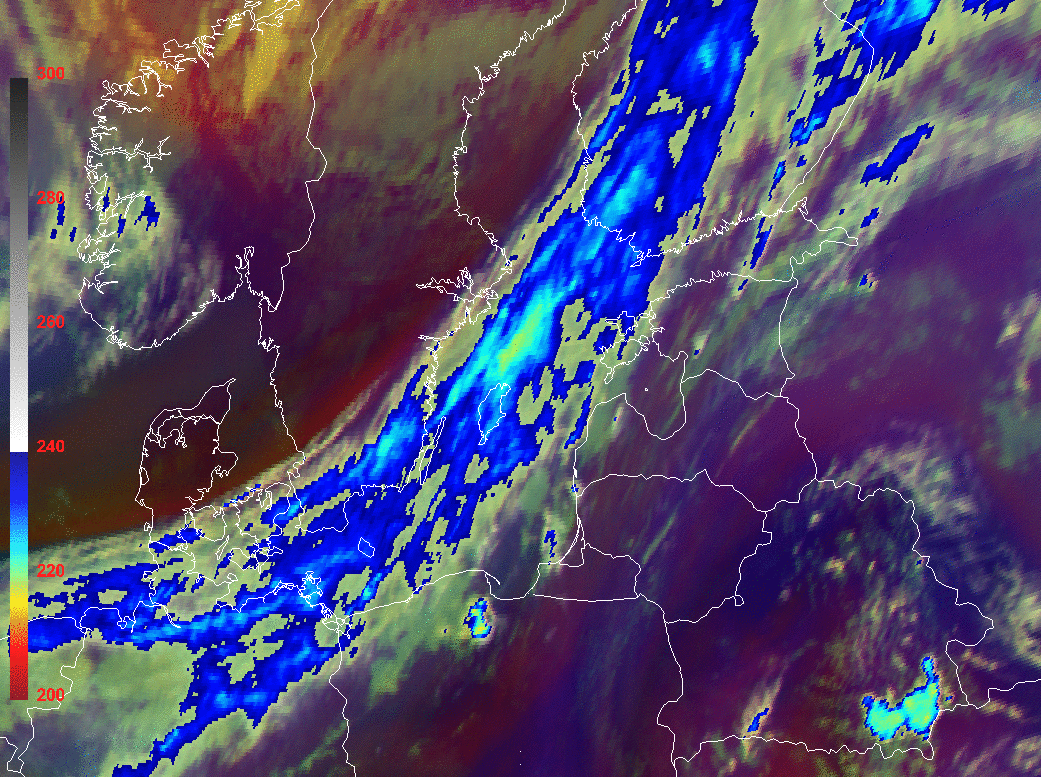 Laika apstākļu monitorēšanā kritiska loma ir EUMETSAT ģeostacionārajiem satelītiem, kas augstā laika izšķirtspējā  ļauj monitorēt visu zemes puslodi. Iegūtie dati tiek gan nepārtraukti asimilēti skaitliskajos laika apstākļu modeļos, gan sinoptiķi tos izmanto analizējot atmosfēras apstākļus.
Eiropas reģionam dati 12 spektrālajos kanālos tiek saņemti reizi 5 minūtēs, bet, līdz ar 3. paaudzes ģeostacionāro satelītu paaudzes ieviešanu 2023.gadā, tiks nodrošināti 16 spektrālie kanāli ik 2.5 minūtēs.
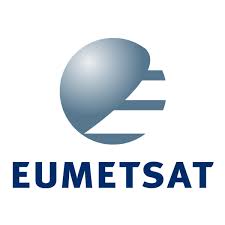 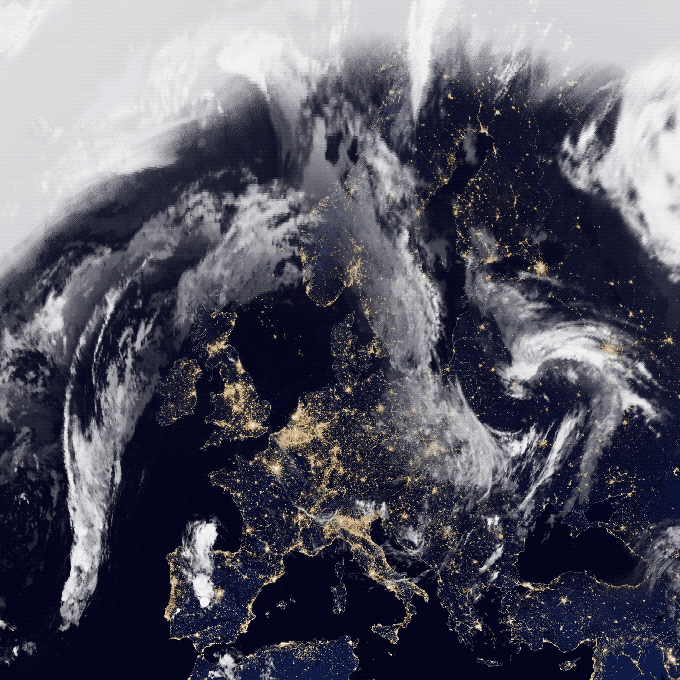 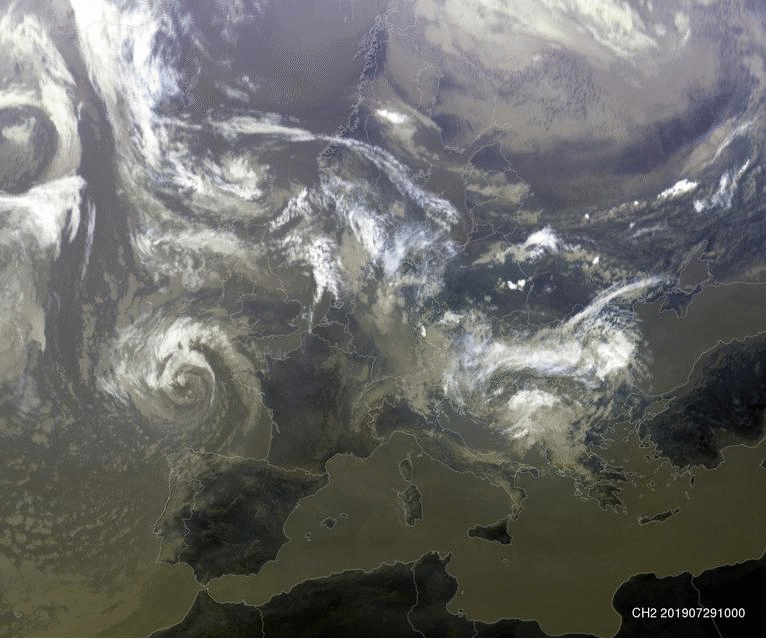 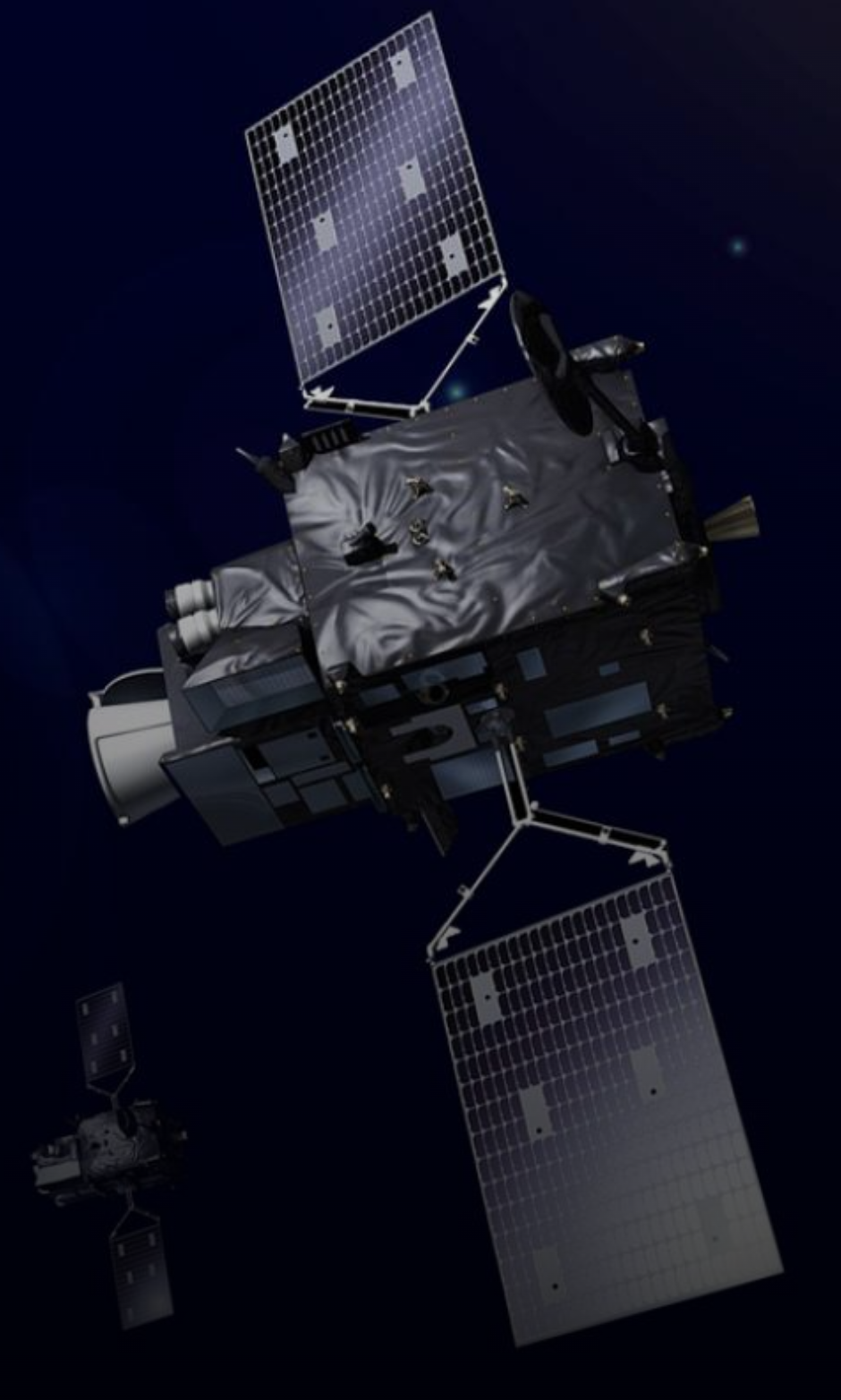 ZIBENS IZLĀŽU ATTĀLINĀTIE NOVĒROJUMI
LVĢMC zibens sensori uzstādīti Stendē un Dagdā. Tie augstā izšķirtspējā fiksē:
zibens izlādes notikuma vietu un laiku; 
izlāžu skaitu (multiplicity) viena notikuma laikā;
maksimālo strāvu (kA);
izlādes veidu: mākonis-zeme vai mākonis-mākonis

Pieejama izlāžu statistika no 2006. gada.
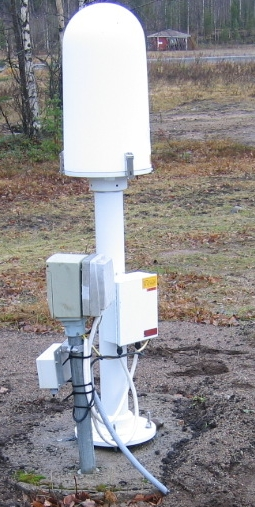 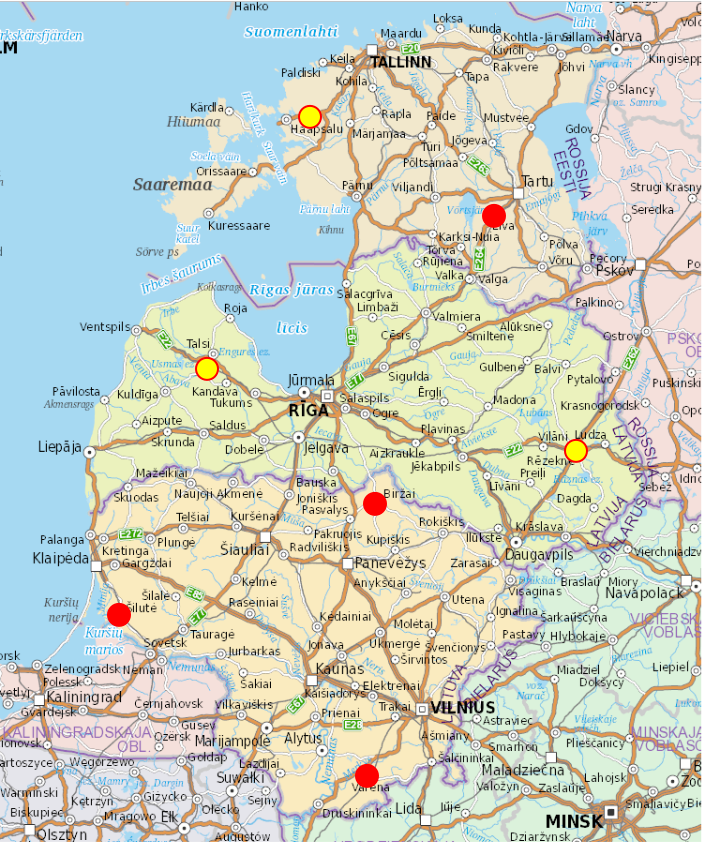 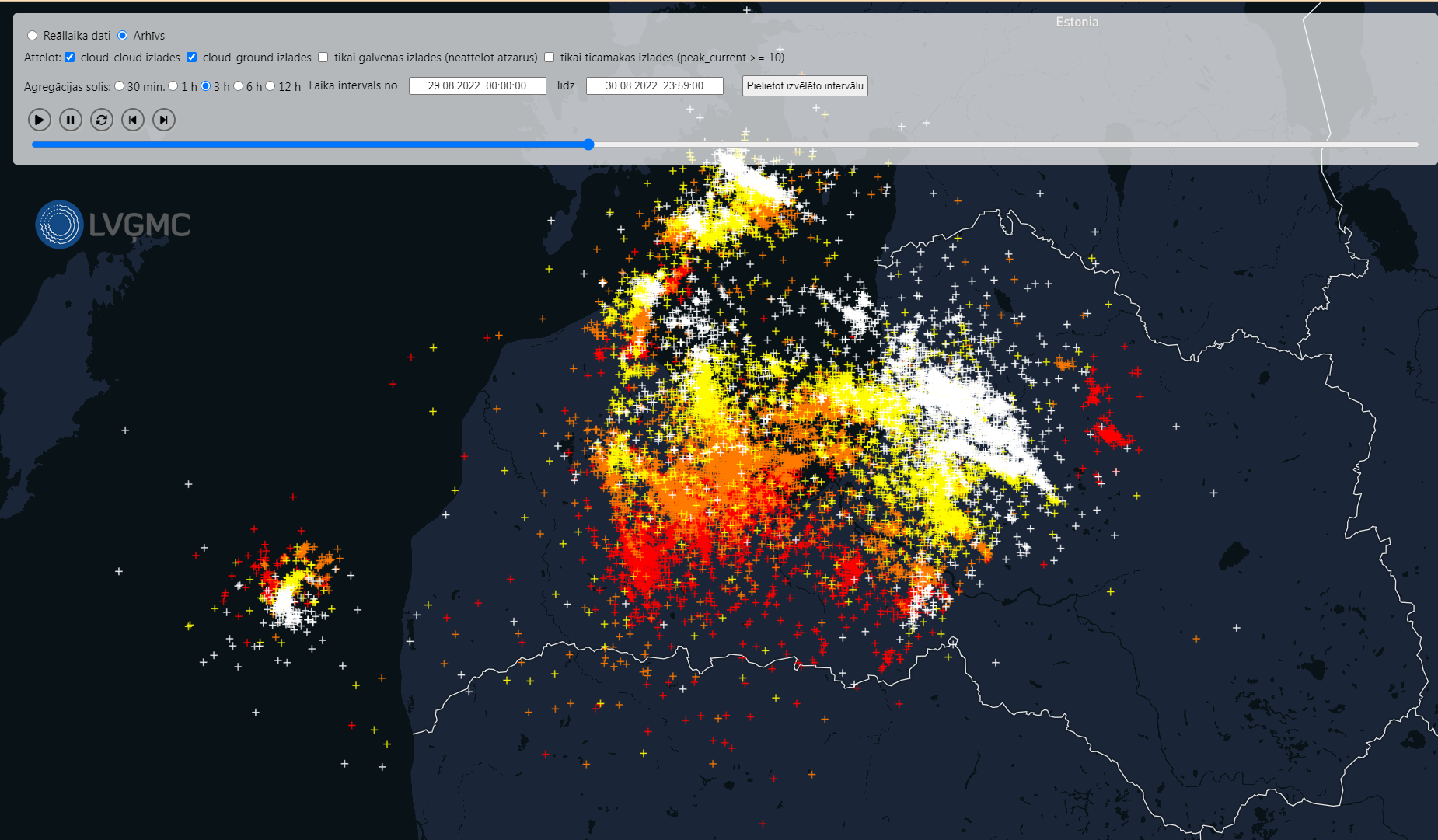 Pērkona negaisu intensitātes monitorings 
reālā laika režīmā
ZIBENS IZLĀŽU ATTĀLINĀTIE NOVĒROJUMI
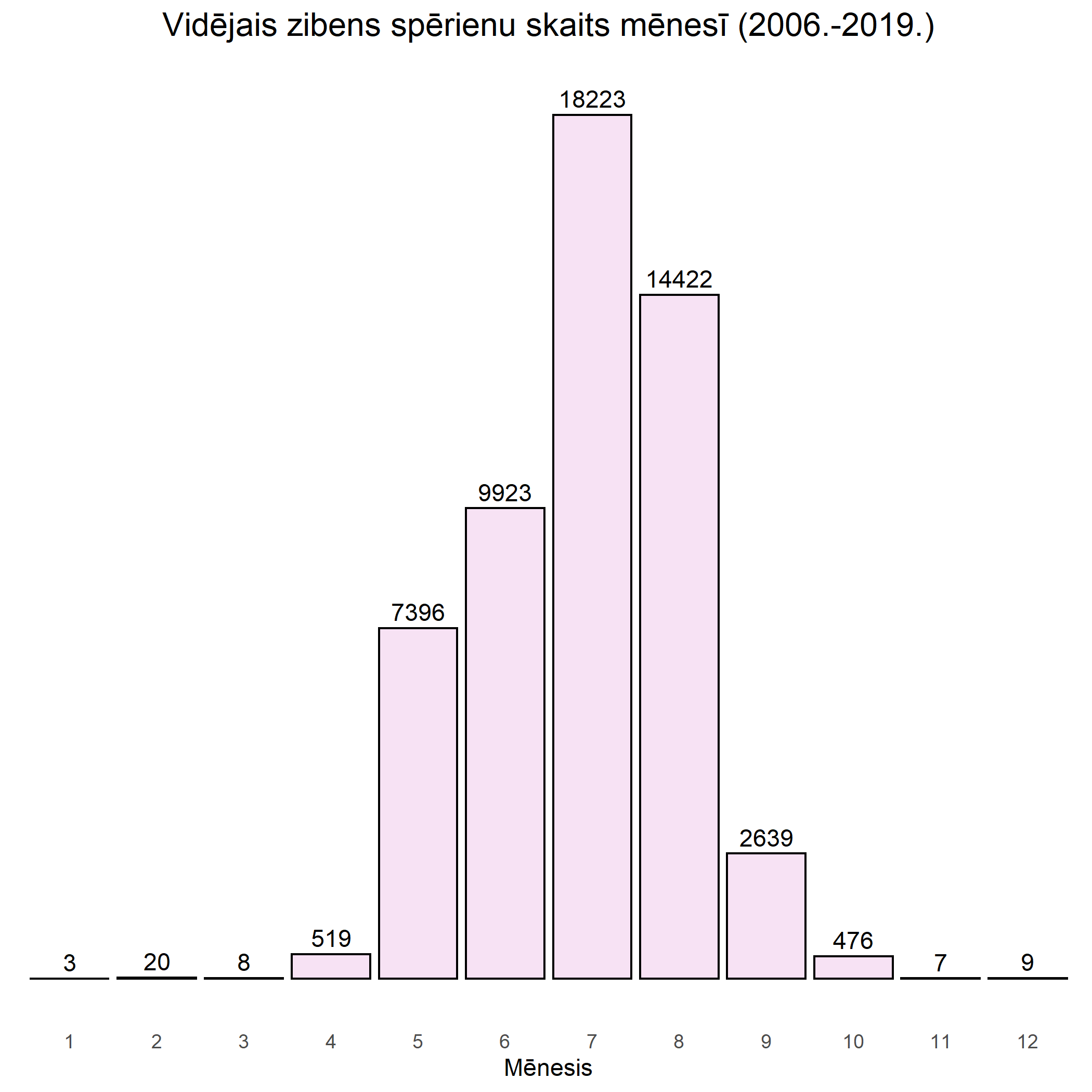 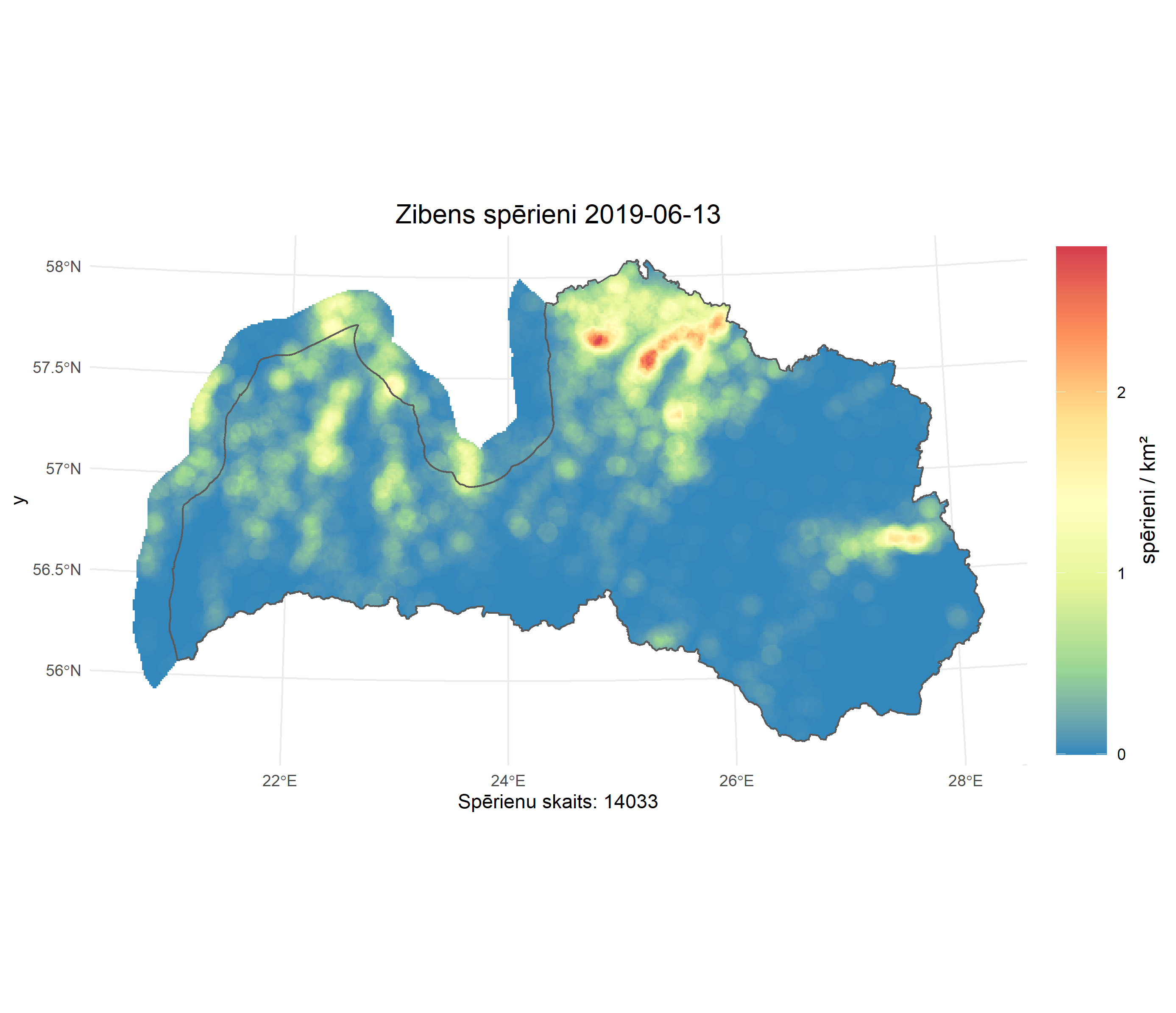 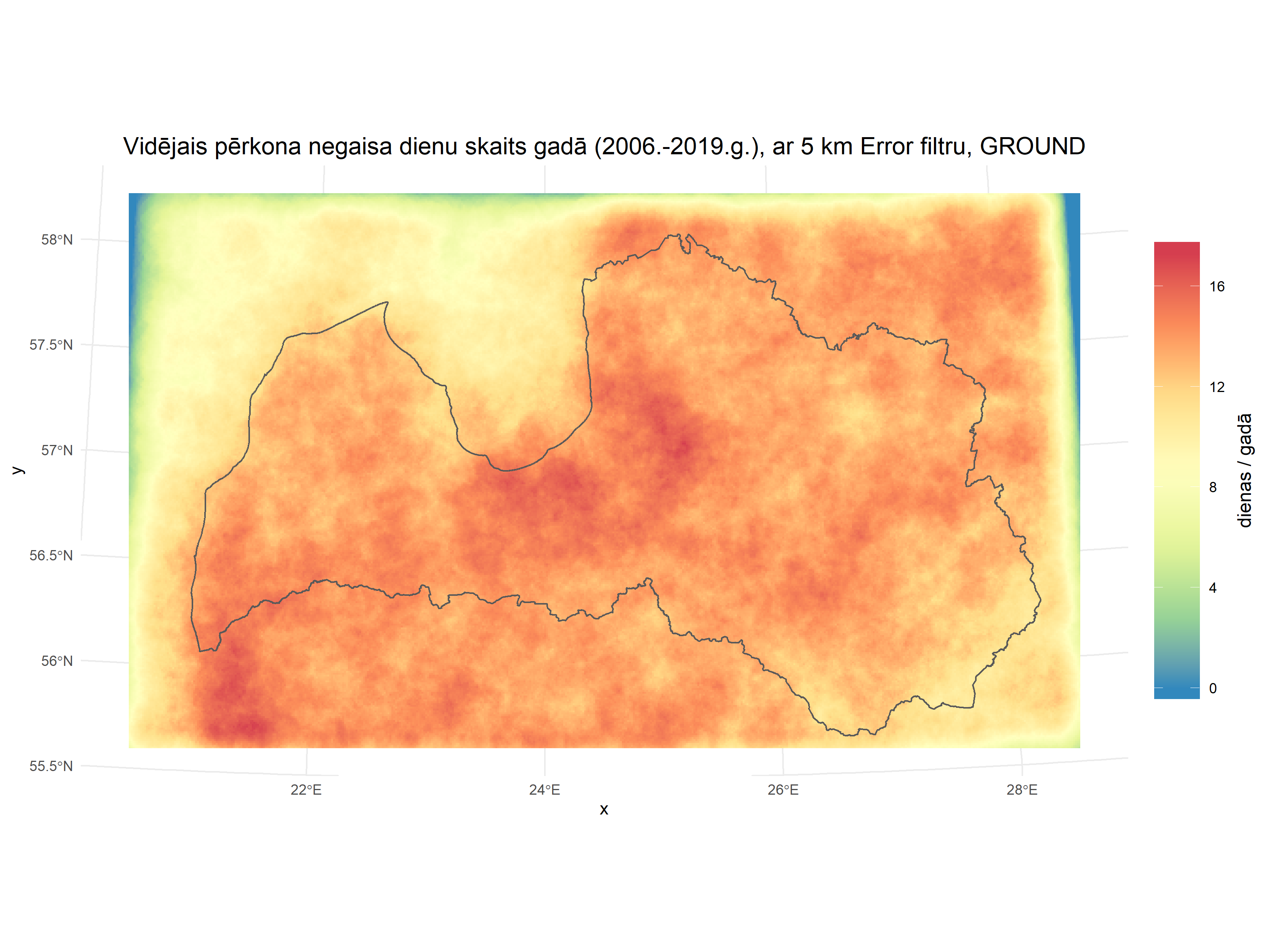 SATELĪTDATU NOZĪME JŪRAS MONITORINGĀ
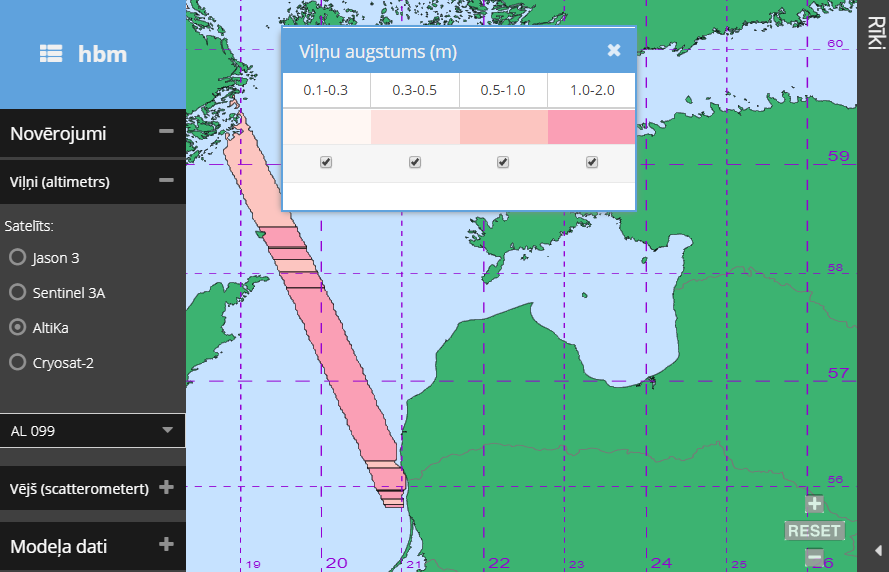 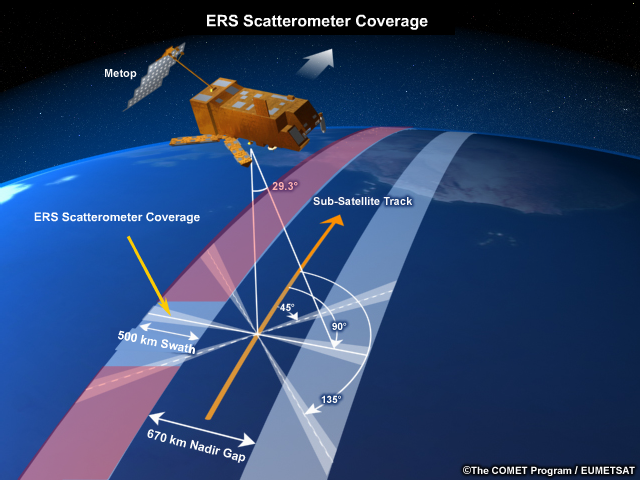 Satelītiem ir liela nozīmē hidrometeoroloģisko  apstākļu novērošanā Baltijas jūrā, ņemot vēra visai ierobežotu tiešo novērojumu apjomu.
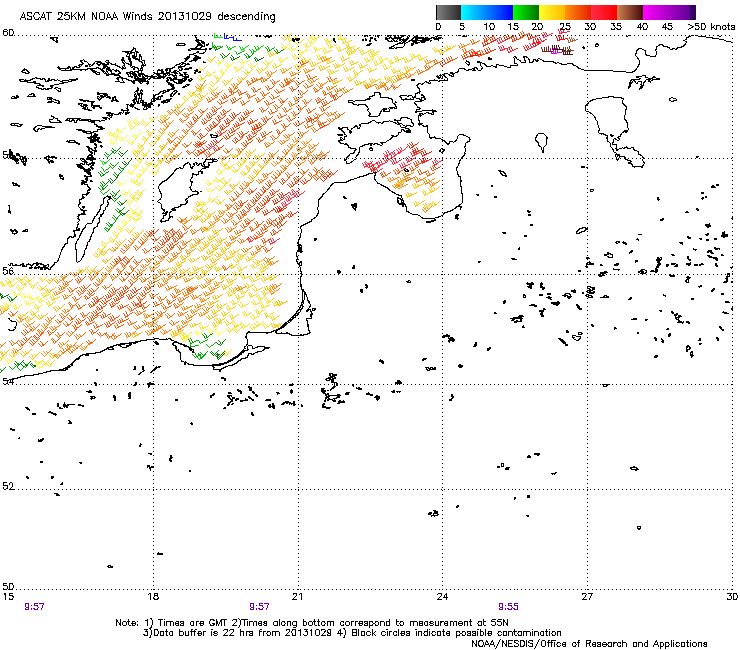 Altimeteri un skaterometri tiek aizvien biežāk izmantoti viļņu augstuma un vēja ātruma virs jūras novērošanā.
SATELĪTDATU NOZĪME JŪRAS MONITORINGĀ
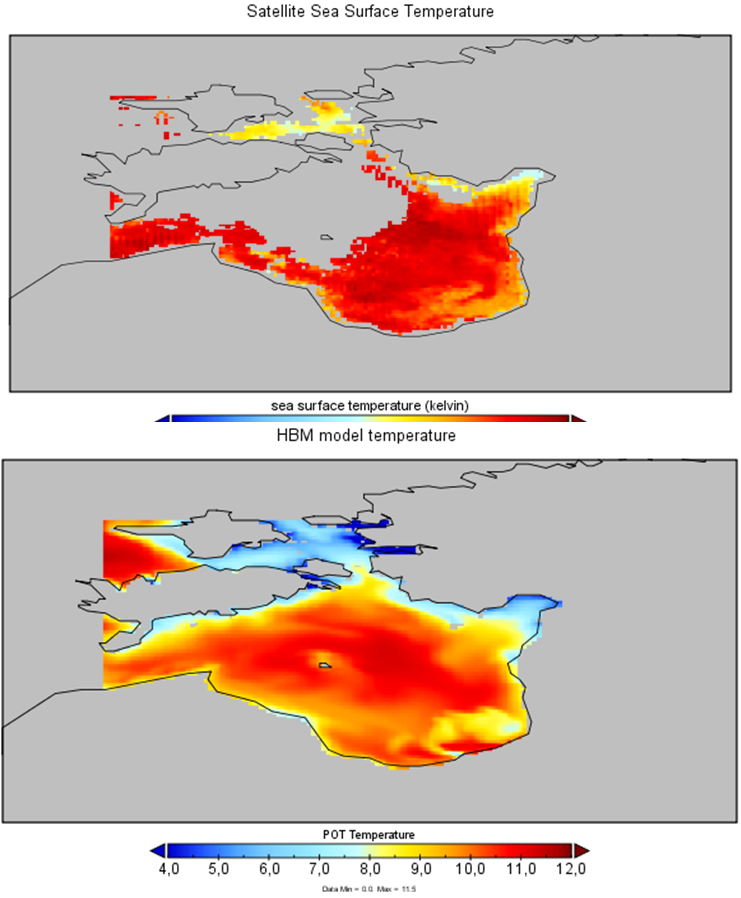 Ledus apstākļi Baltijas jūrā, sevišķi Rīgas līcī, var mainīties strauji, ledum dreifējot un sarežģījot kuģošanas apstākļus.
Jūras virsmas temperatūras novērojumi piekrastes novērojumu stacijās nevar sniegt informāciju par situācijā visā akvatorijā.
SATELĪTNOVĒROJUMU NOZĪME HIDROLOĢIJĀ
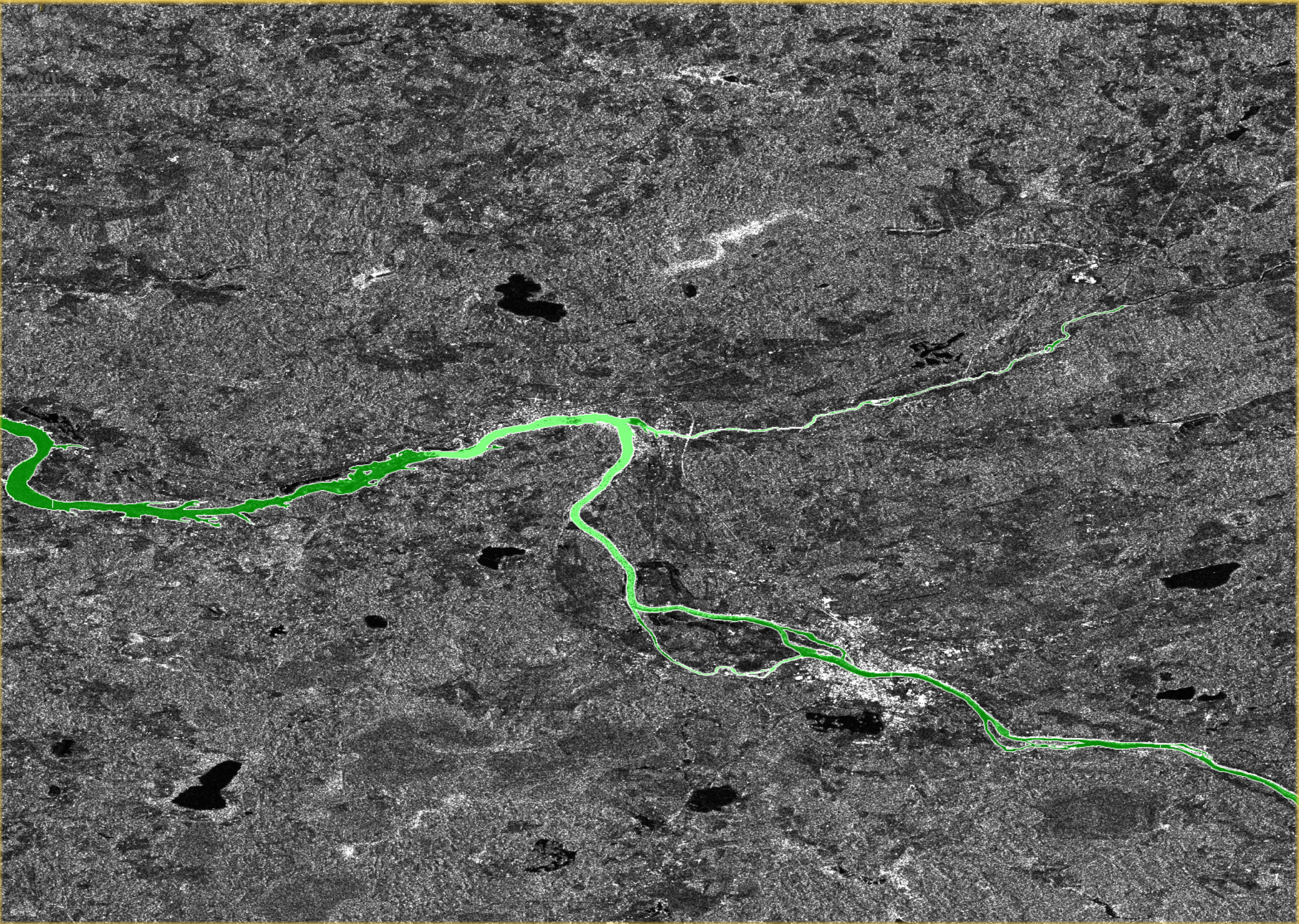 Sentinel saimes satelīti ir neaizvietojams atbalsts, piemēram, vizuāli  augstā izšķirtspējā novērtējot upju stāvokli, kā arī nepārtraukti monitorējot nereti strauji mainīgos ledus apstākļus, kas ir būtiskākais lokālu teritoriju applūšanas cēlonis palu laikā.
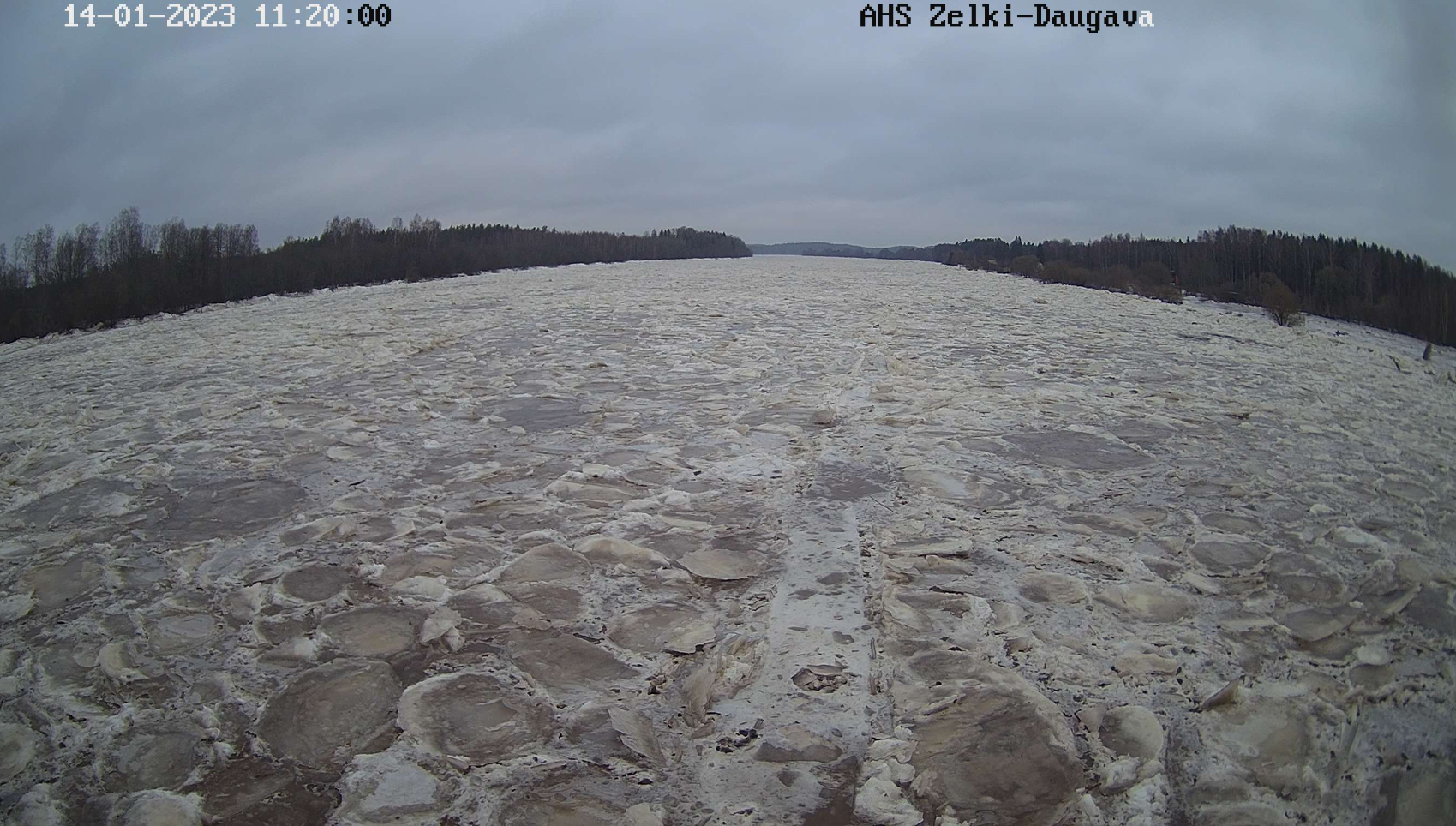 Ledus Pļaviņu-Jēkabpils posmā (14.01.2023.)
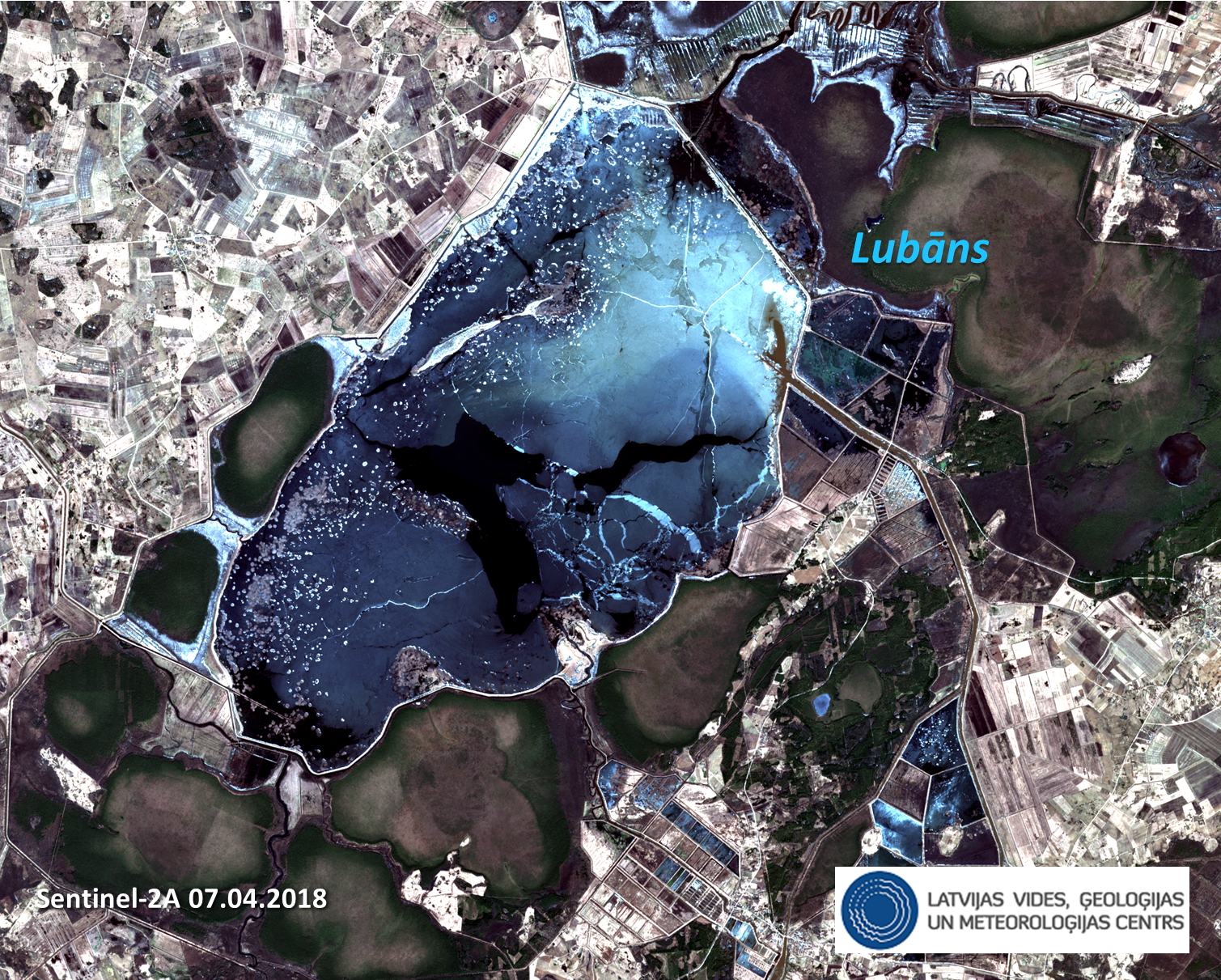 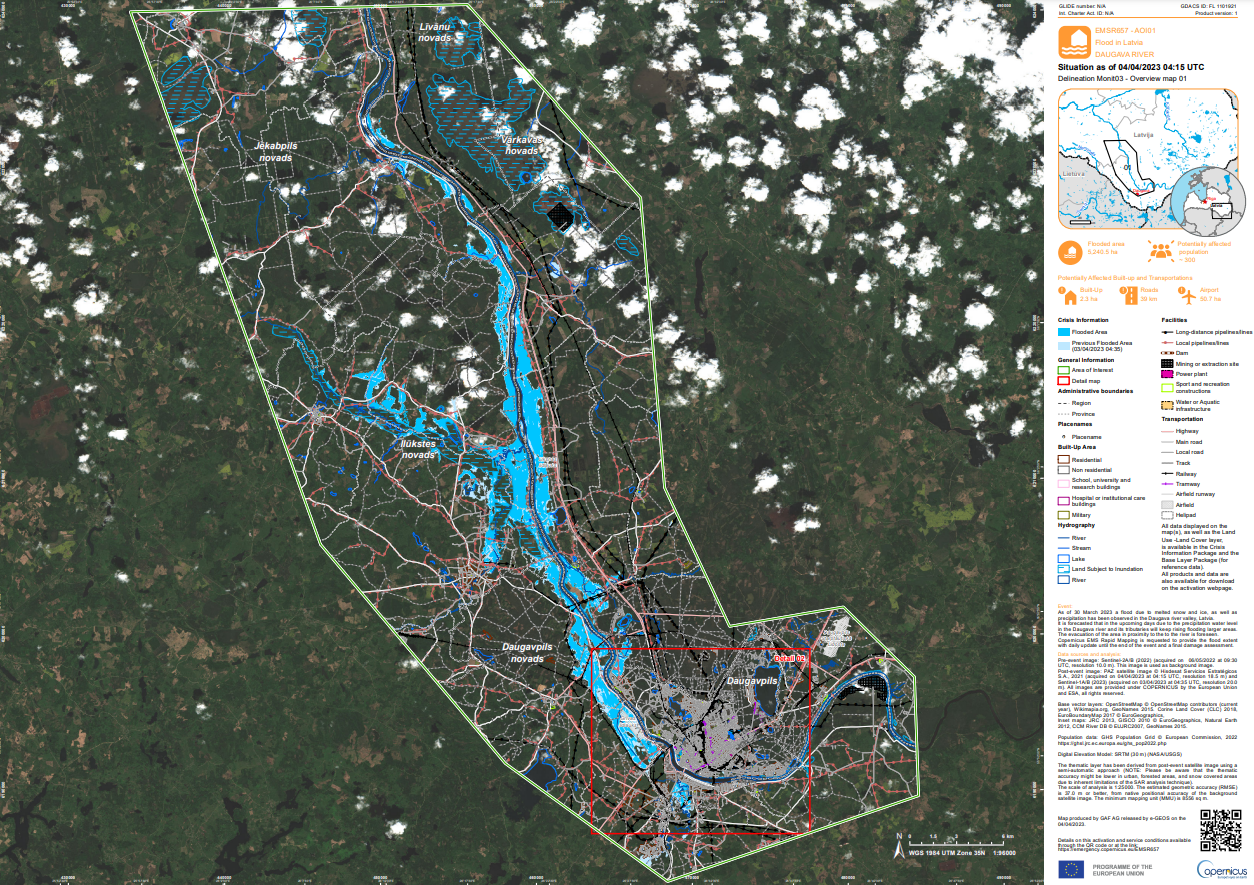 Copernicus Emergency
SATELĪTU DATU IZMANTOŠANA  SAULES RADIĀCIJAS MONITORINGĀ
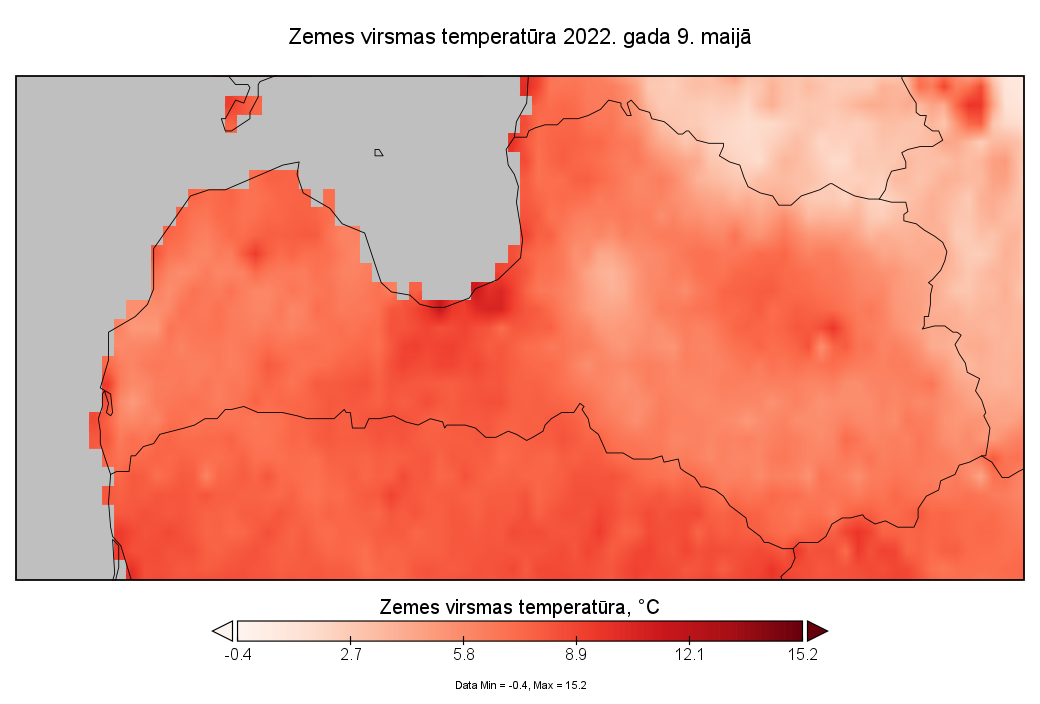 Satelītu dati nodrošina visa veida radiācijas novērojumus - gan īsviļņu, gan garo viļņu radiācijas parametrus telpiski plašā apgabalā augstā izšķirtspējā;
Salīdzinājumi ar piezemes instrumentālajiem novērojumiem parāda augstu korelāciju
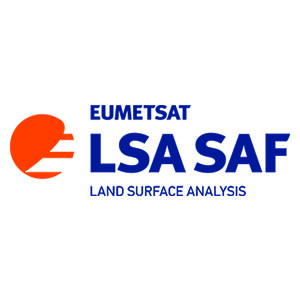 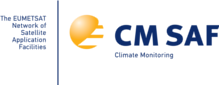 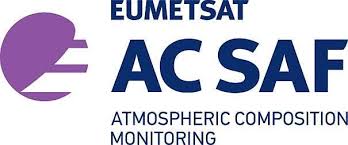 Dienas vidējais tiešais starojums, W/m2
UV index
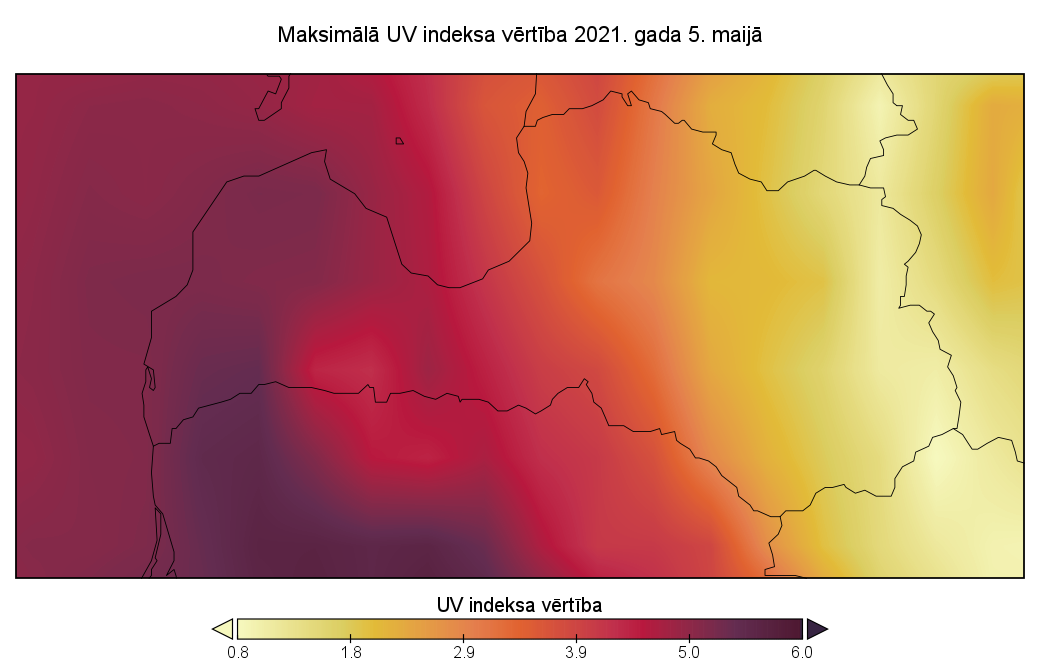 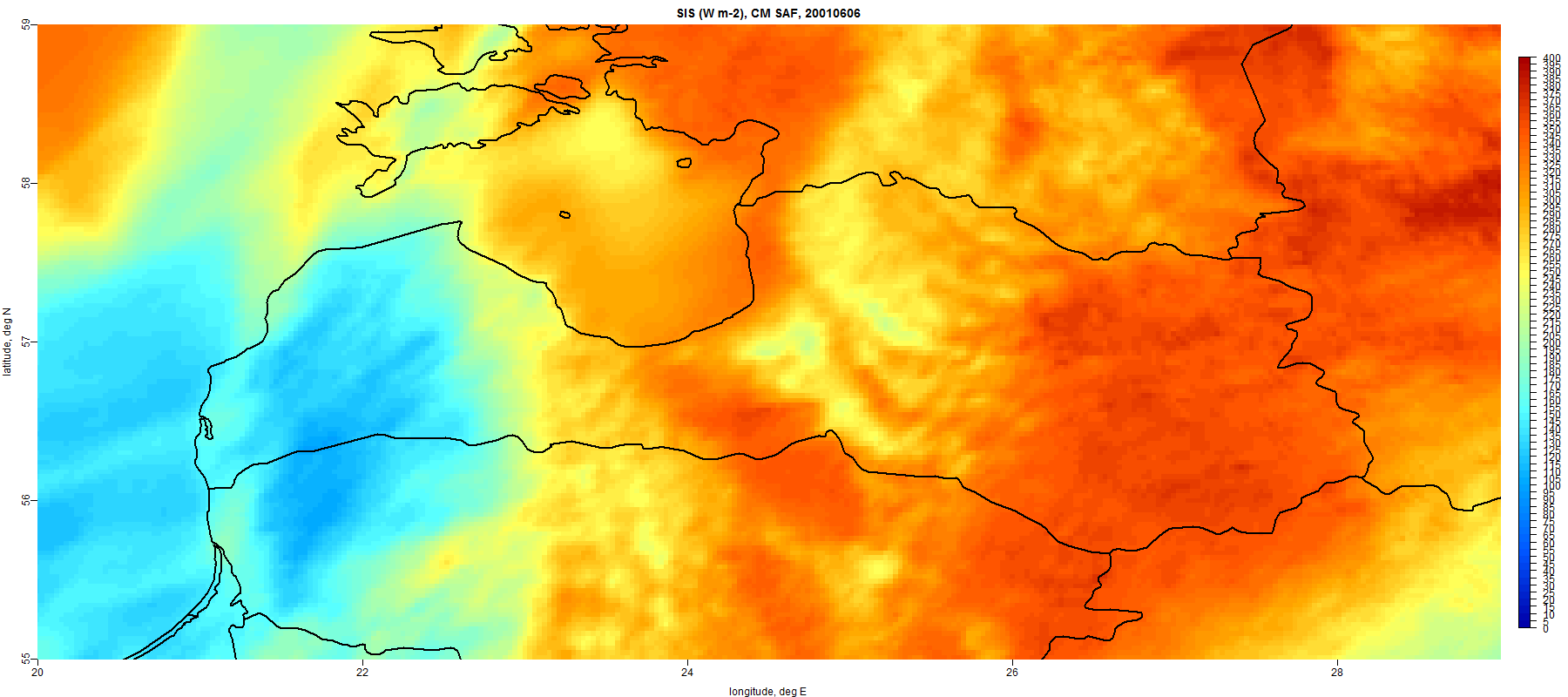 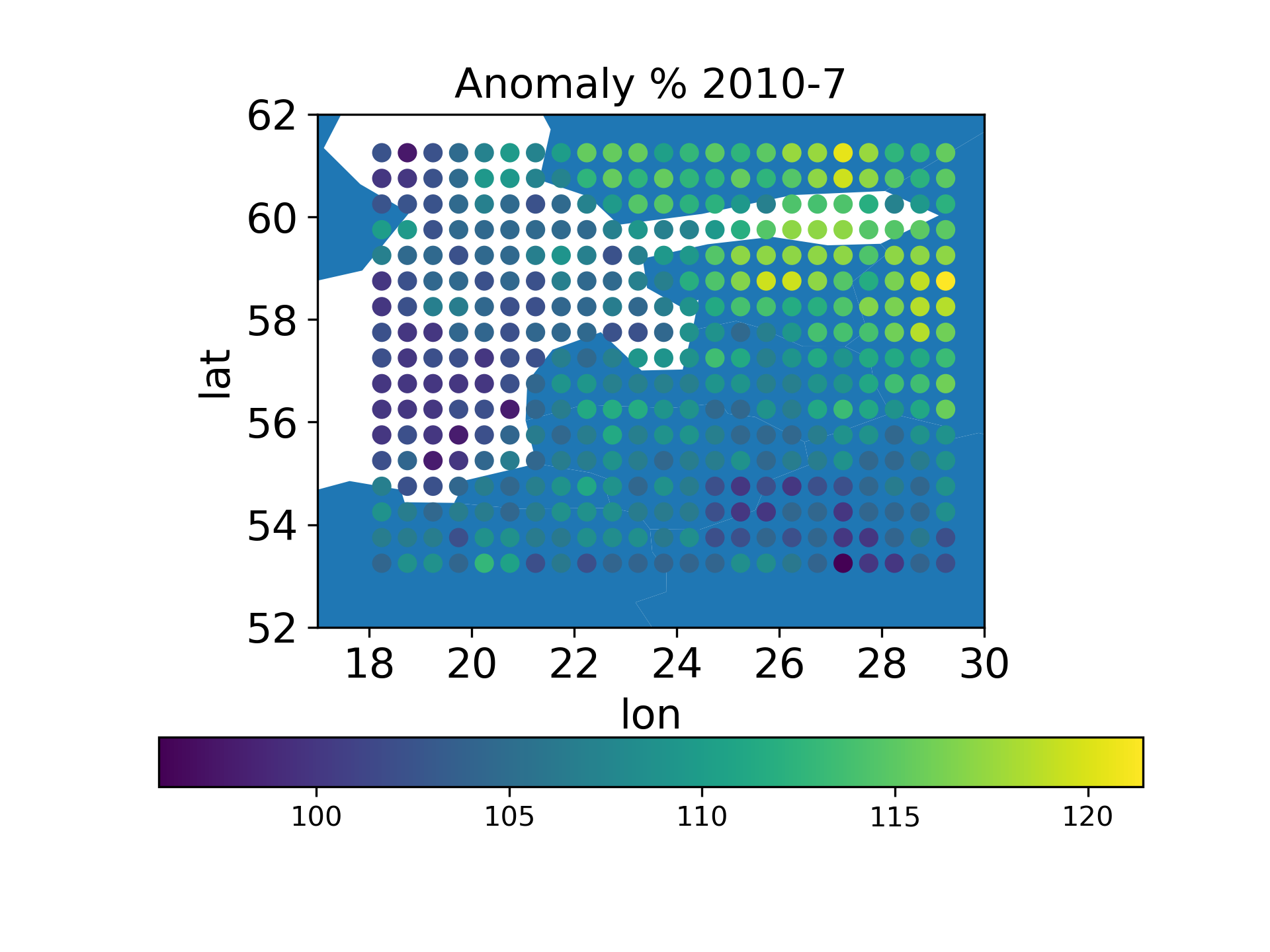 10
SATELĪTU DATU IZMANTOŠANA  SAULES RADIĀCIJAS MONITORINGĀ
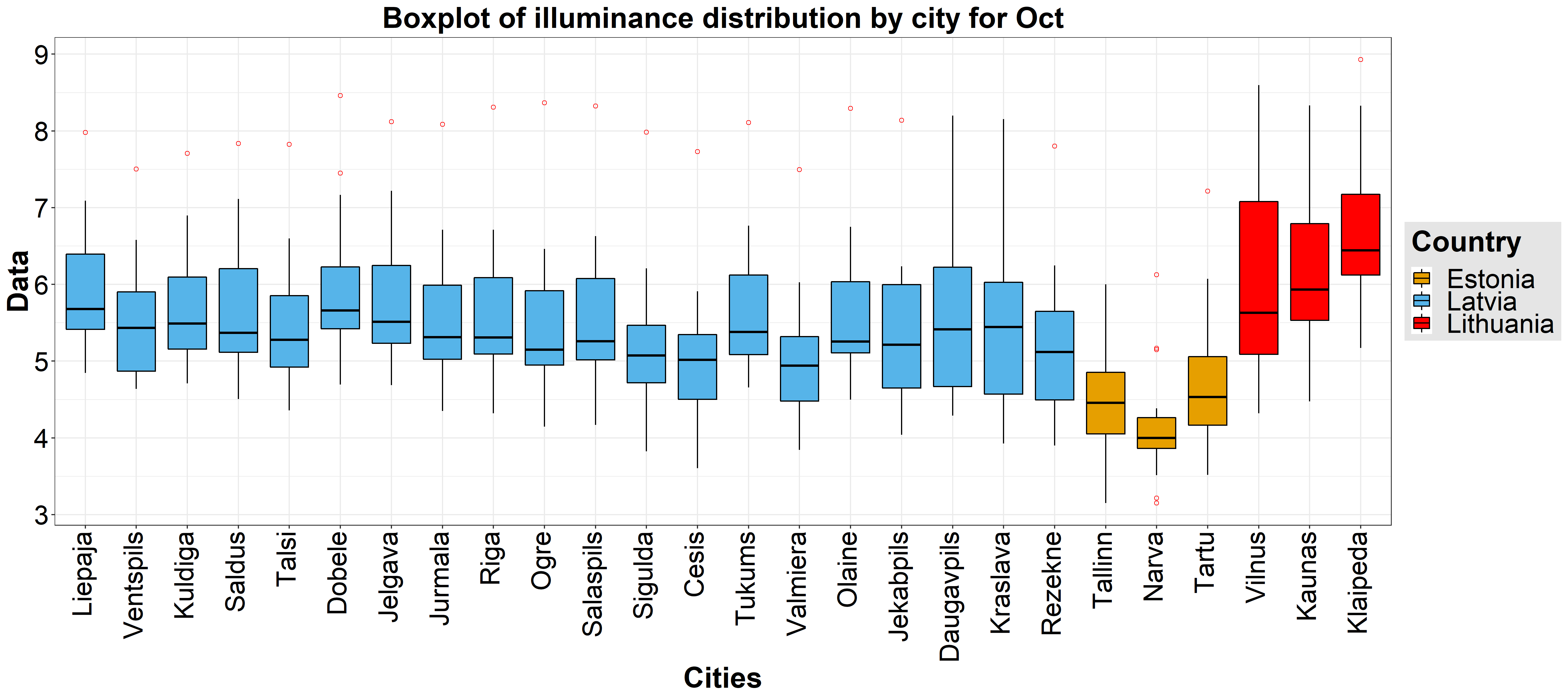 Arī satelītu novērojumu pieejamais  vēsturiskais periods ļauj satelīta produktus plaši izmantot arī klimatisko datu analīzē gan aprēķinot vidējās normas vērtības, gan noteiktu periodu novirzes no normas.
Daily sunshine duration cumulative bias in 2018 
compared to reference period 1983-2017
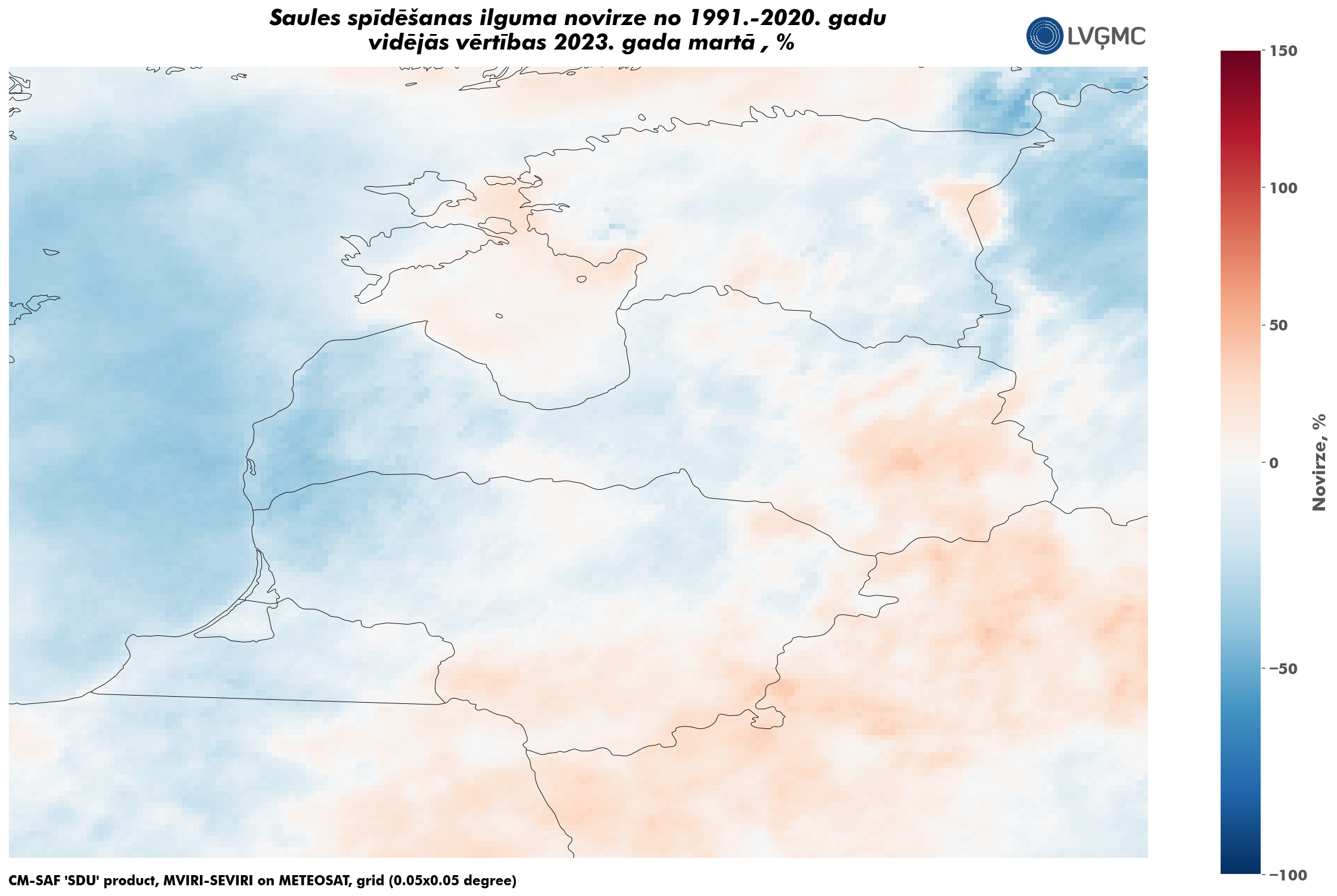 11
LATVIJAS JŪRAS KRASTA EROZIJAS NOVĒRTĒŠANA
Darbu shēma

Sentinel-2 dati (vairāk kā 12000 ainas kopš 2015. gada)

Satelītdatu pirmapstrāde

Radiometrisko indeksu aprēķins

Automātiska krasta līnijas noteikšana

Krasta līnijas izmaiņu noteikšana

Datu validācija
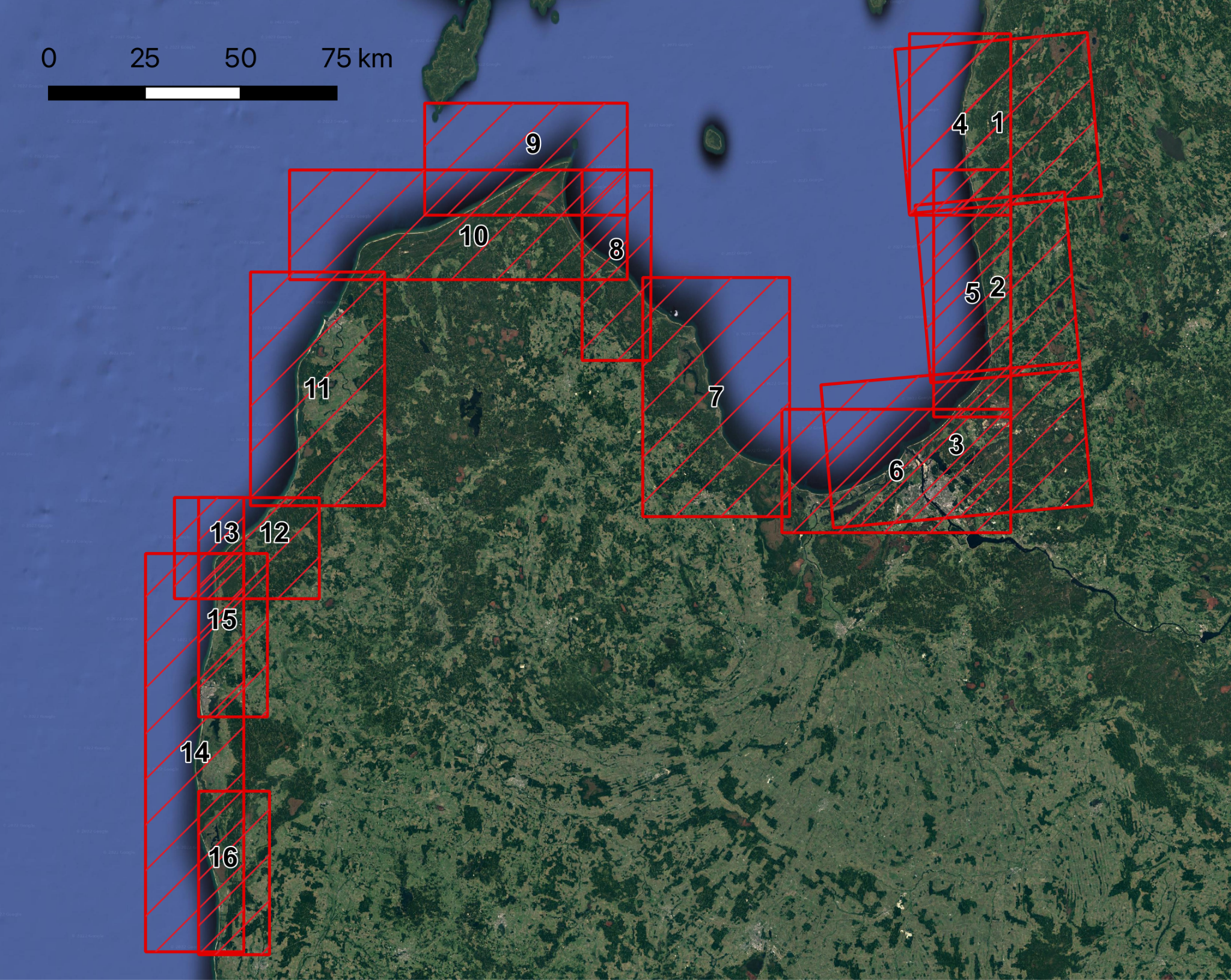 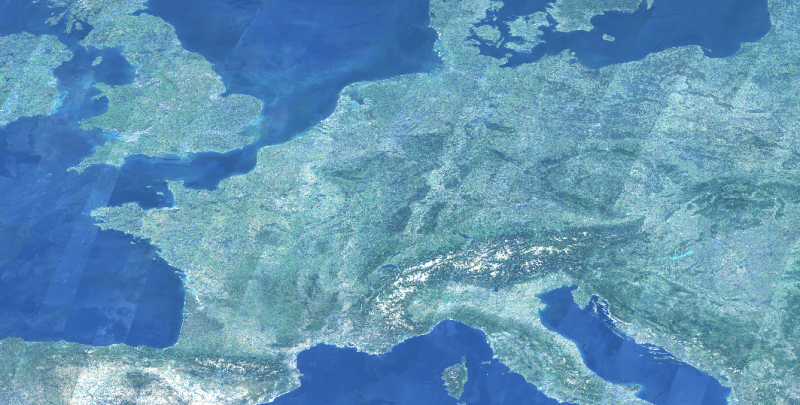 Sentinel-2 mozaīka Eiropai
Sentinel-2 pārklājuma poligoni, kuri izmantoti projekta laikā
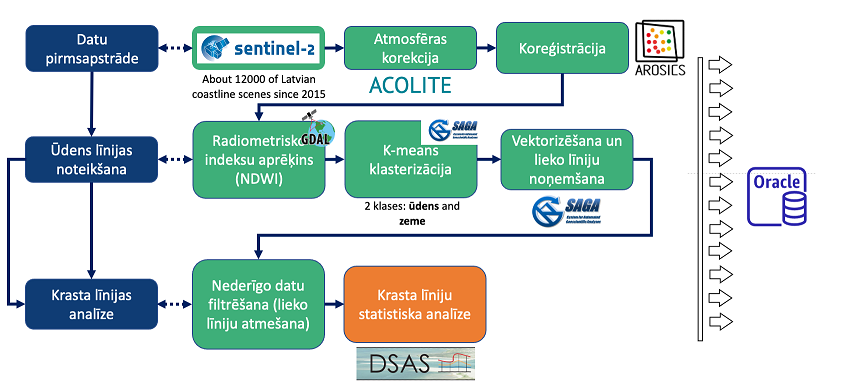 Projekta darbu secība
DATU PIRMSAPSTRĀDE
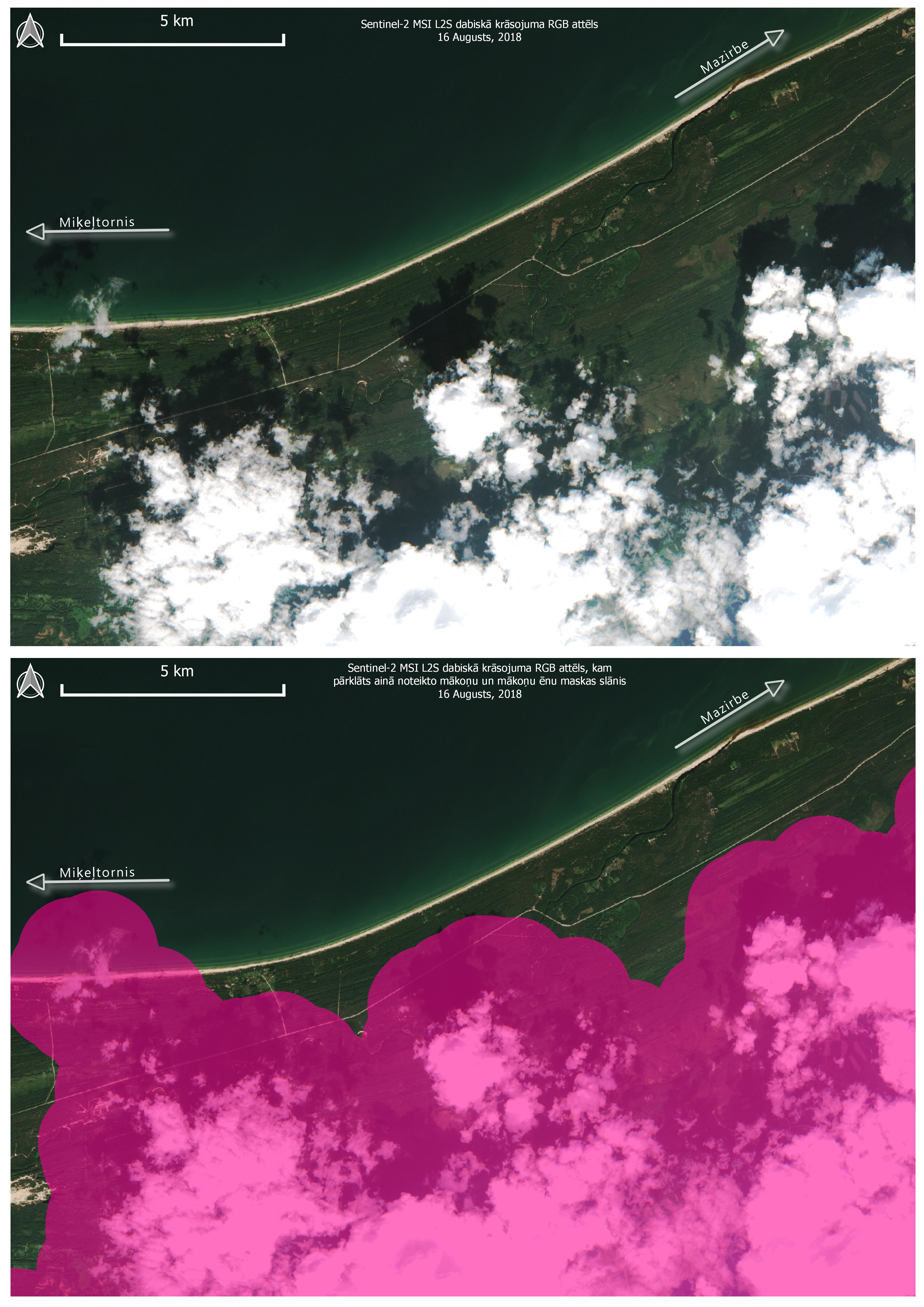 Trīs galvenie pirmapstrādes posmi:
Atmosfēras korekcija

Precīza ģeoreferencēšana (datu ievietošana «īstajā vietā» jeb koreģistrācija)

Mākoņu izņemšana
ACOLITE procesors
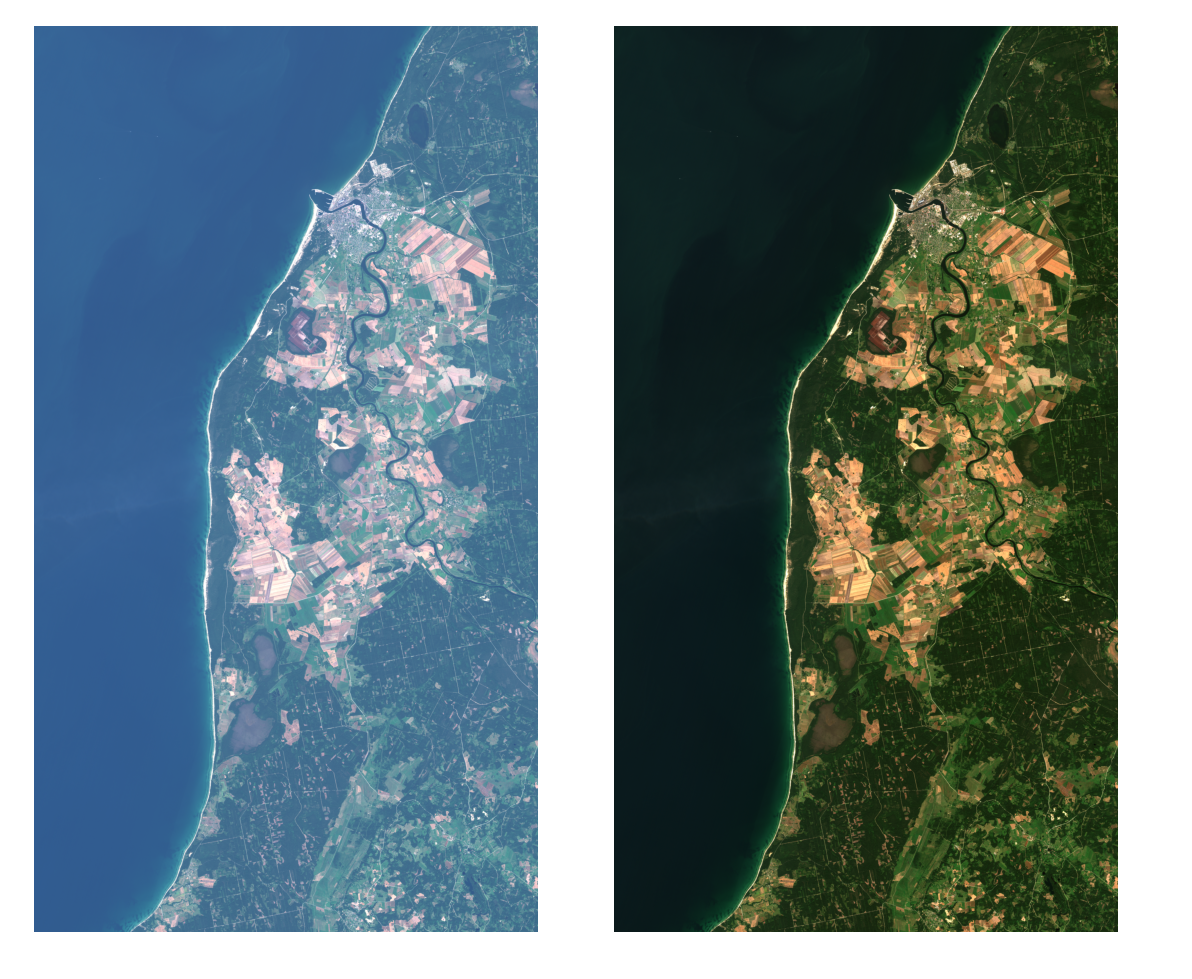 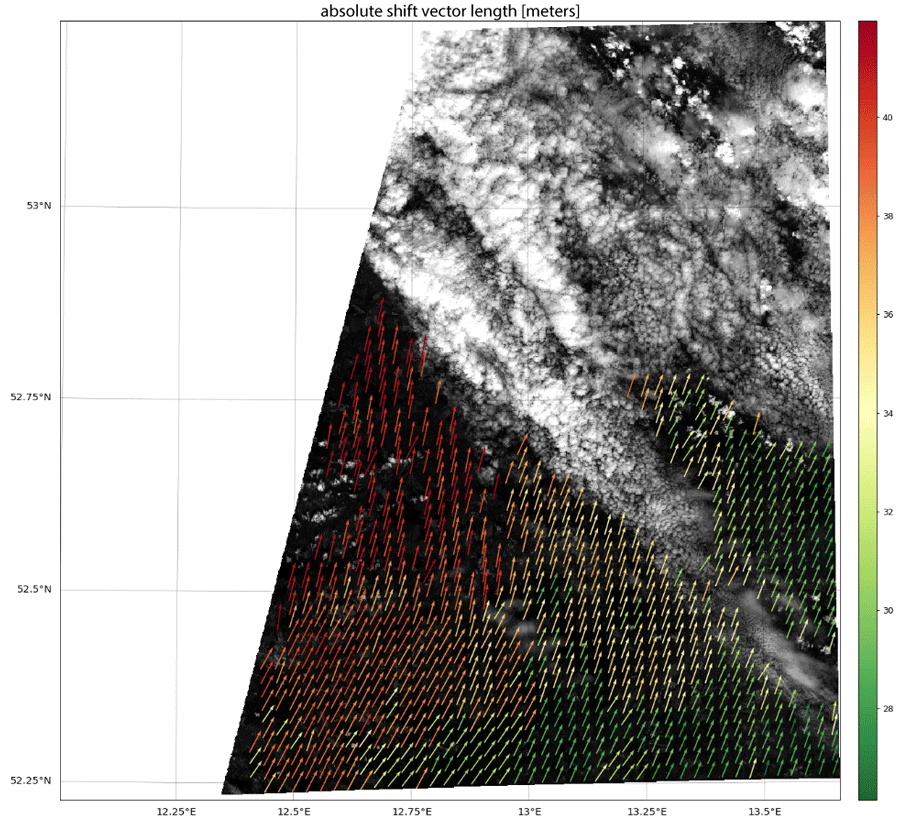 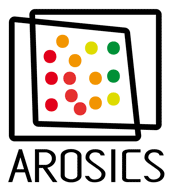 Pārlidojums 2020. gada 15. augustā pirms (kreisā puse) un pēc (labā puse) atmosfēras korekcijas
Mākoņu masku noteikšana ar s2cloudless algoritmu 
2018. gada 16. augustā
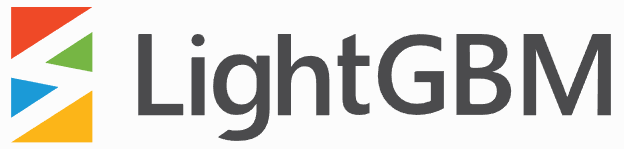 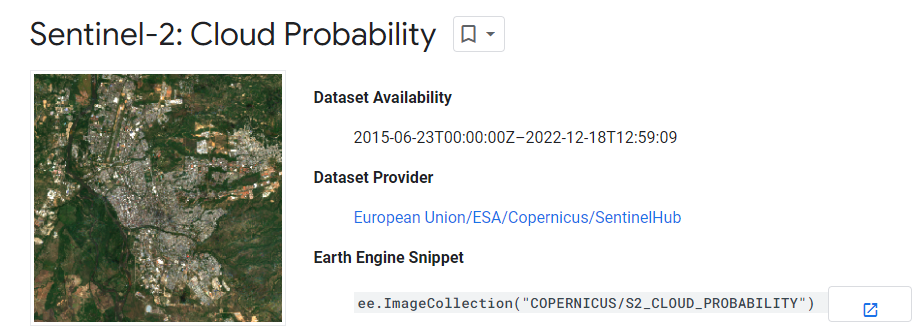 Piemērs AROSICS koreģistrācijai
KRASTA LĪNIJU IZDALĪŠANA
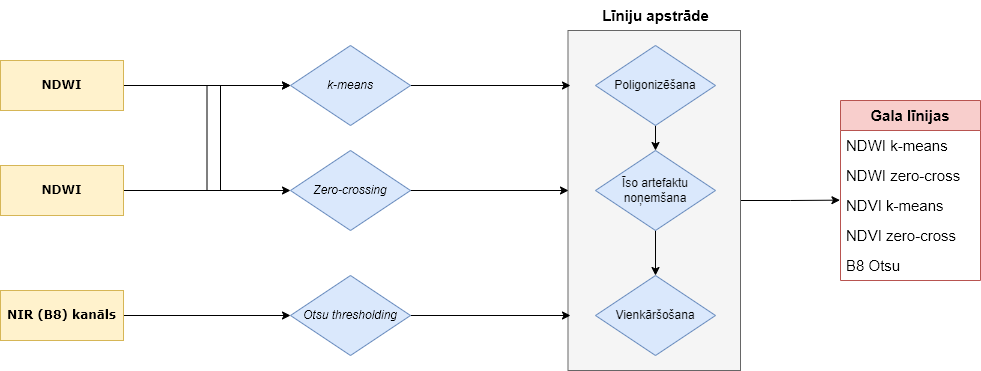 Līniju noteikšanas algoritms
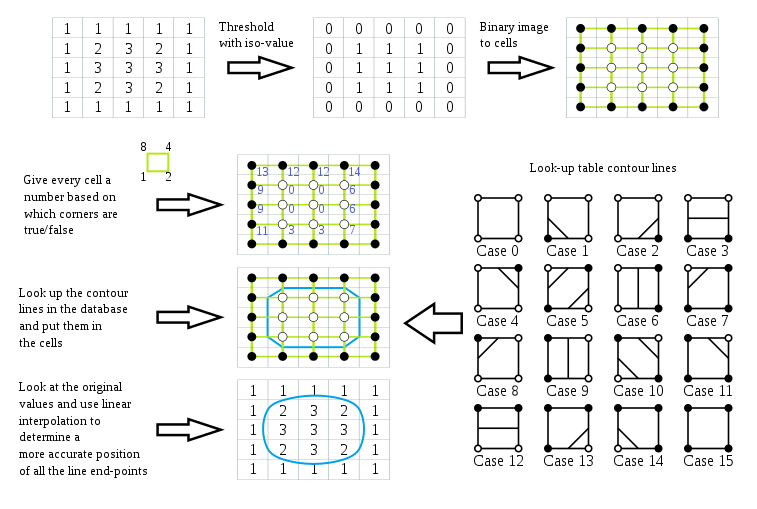 Marching squares algoritma piemērs
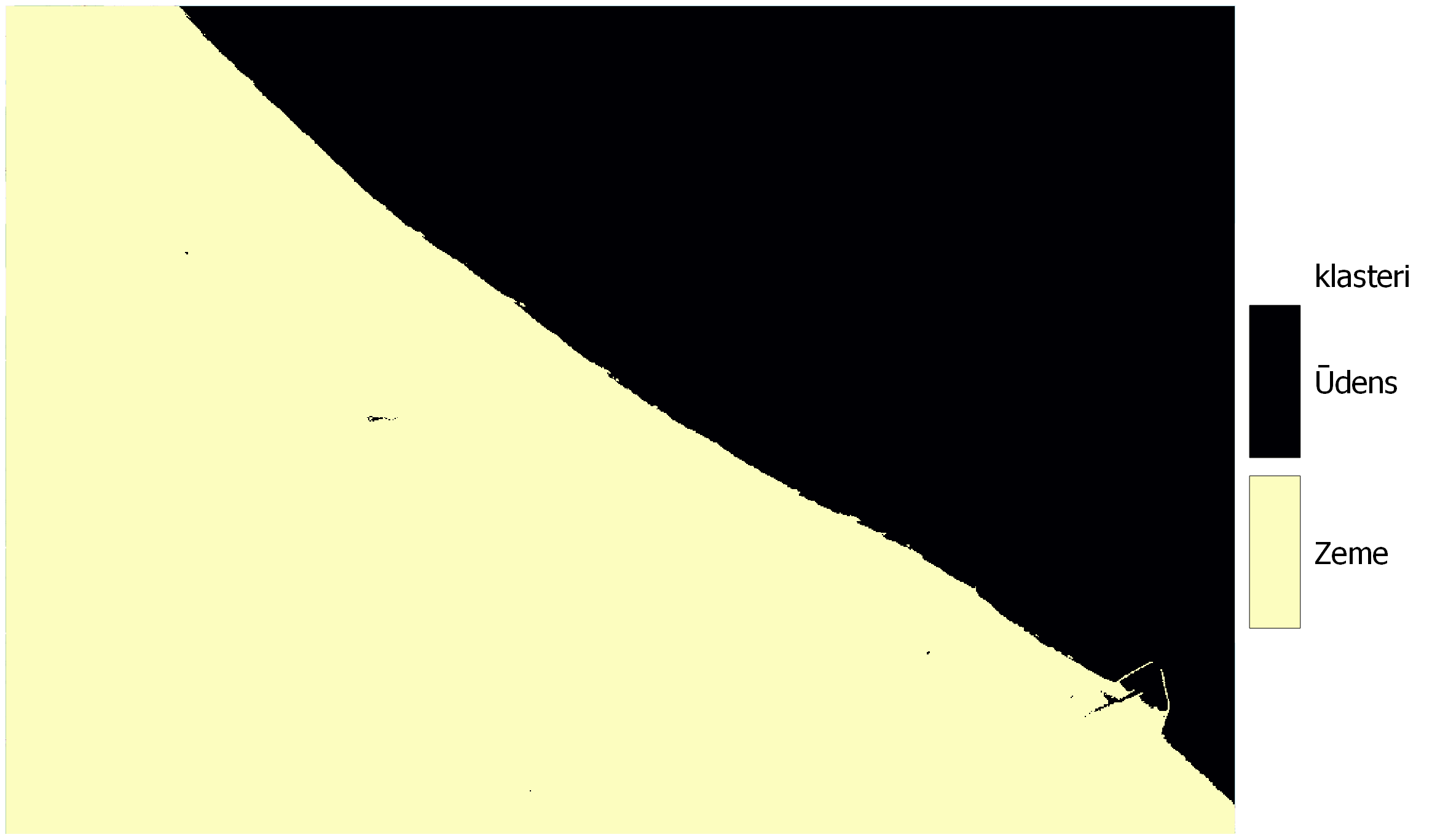 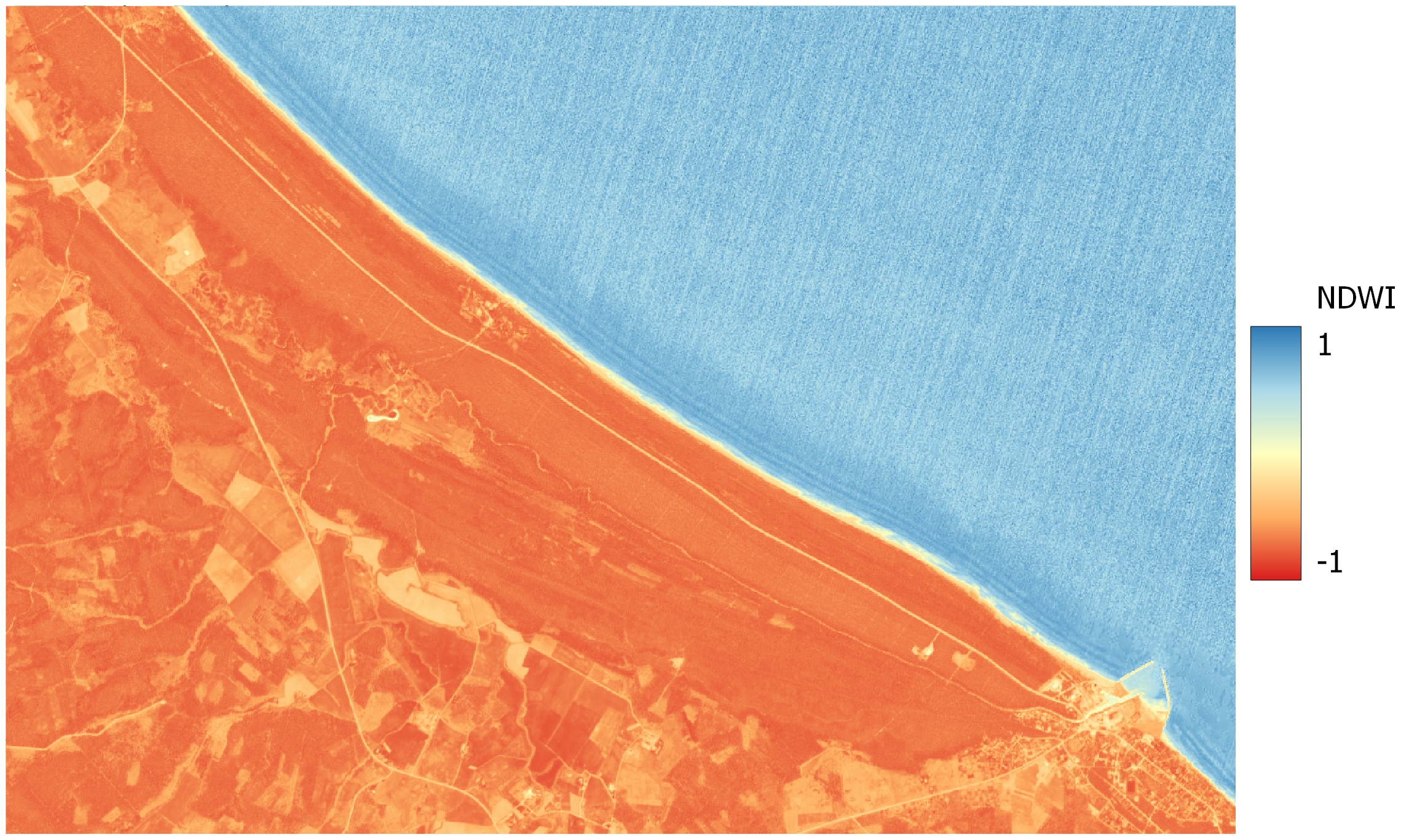 k-means klasterizācija
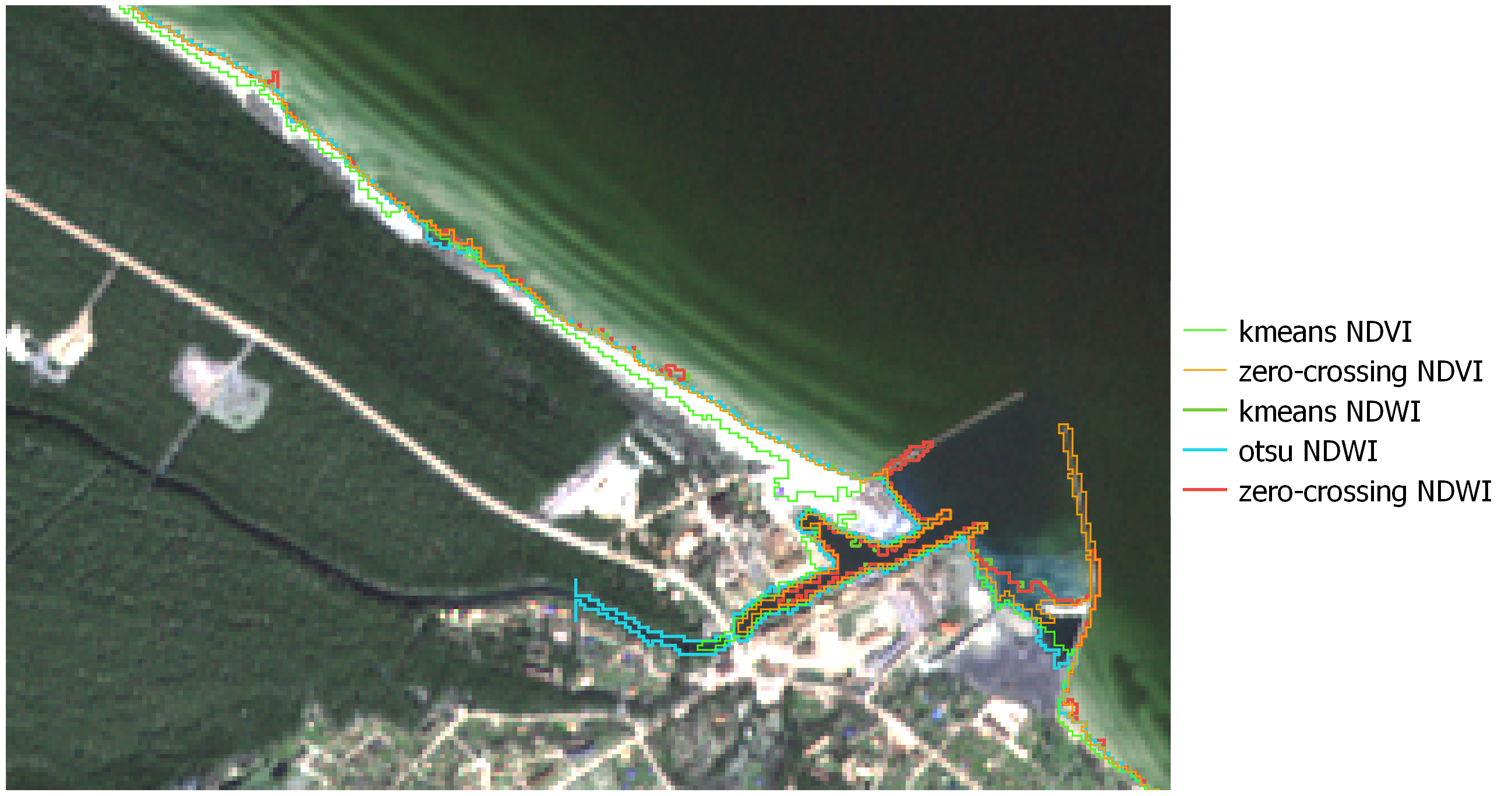 Normalizēts ūdens indekss
Otsu thresholding
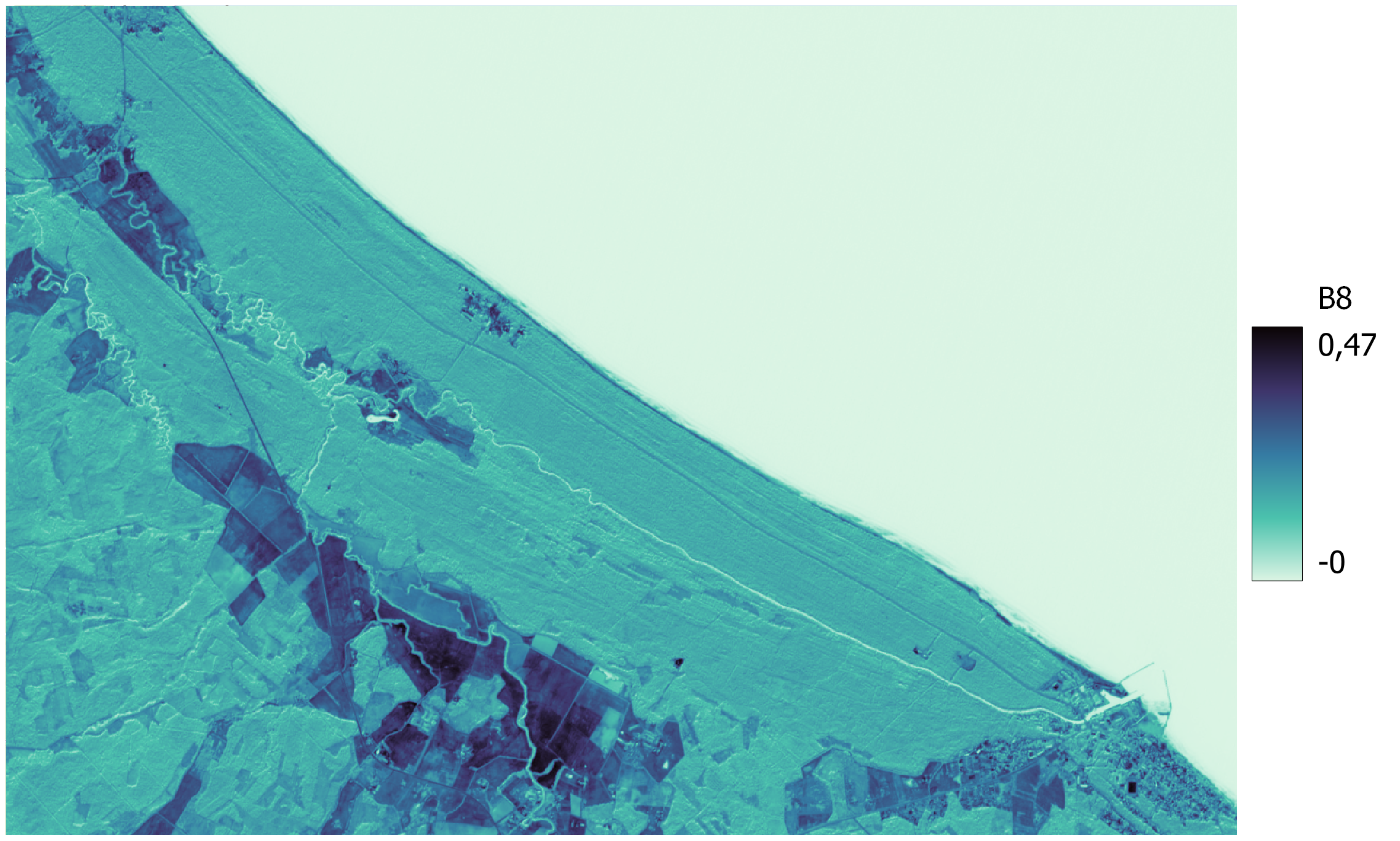 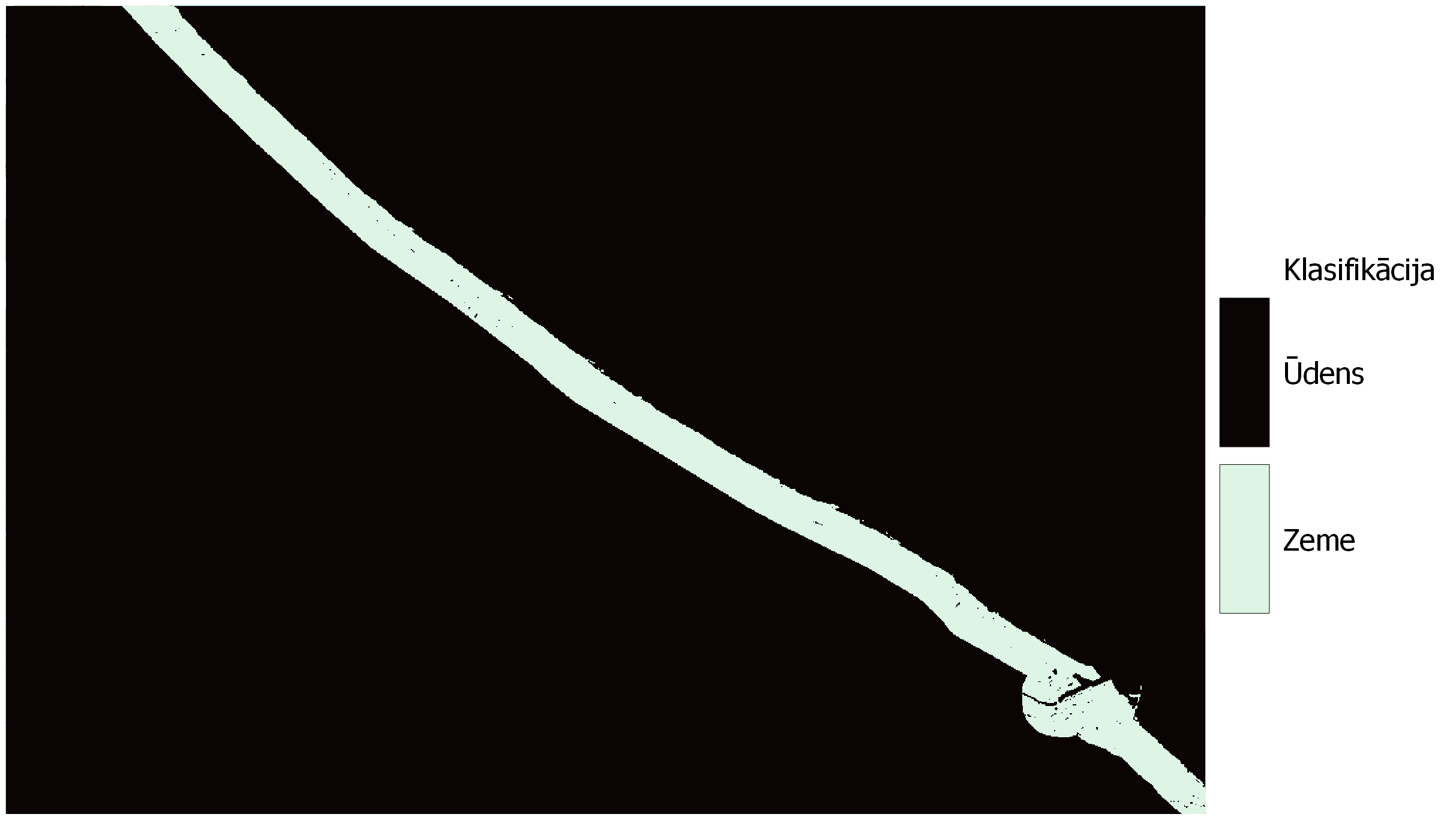 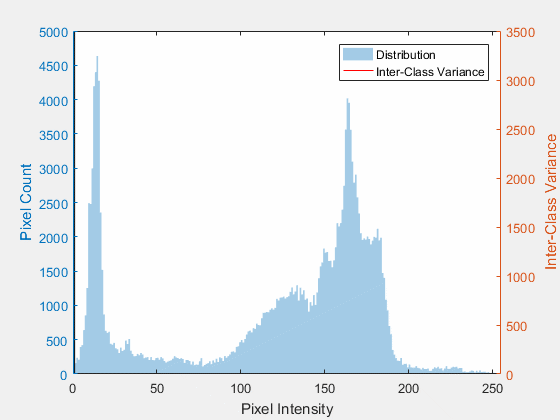 Gala rezultāts ar līnijām
Sentinel-2 8. kanāls
KRASTA IZMAIŅU RAKSTUROJUMS UN VERIFIKĀCIJA
Krasta izmaiņu raksturojums

ASV ģeoloģijas dienesta (USGS) izstrādātu programmu Digital Shoreline Analysis System

Perpendikuli krastam uz kuriem projicēts līniju sadalījums un aprēķinātas pagātnes un prognozētas nākotnes izmaiņas
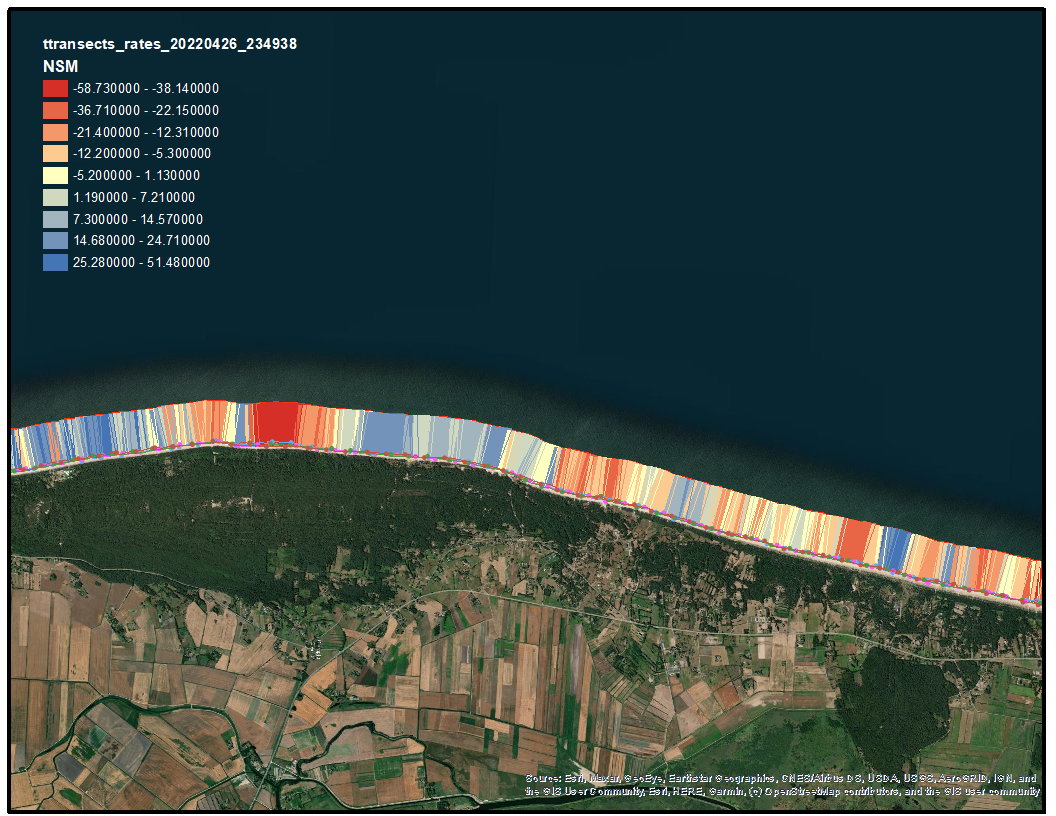 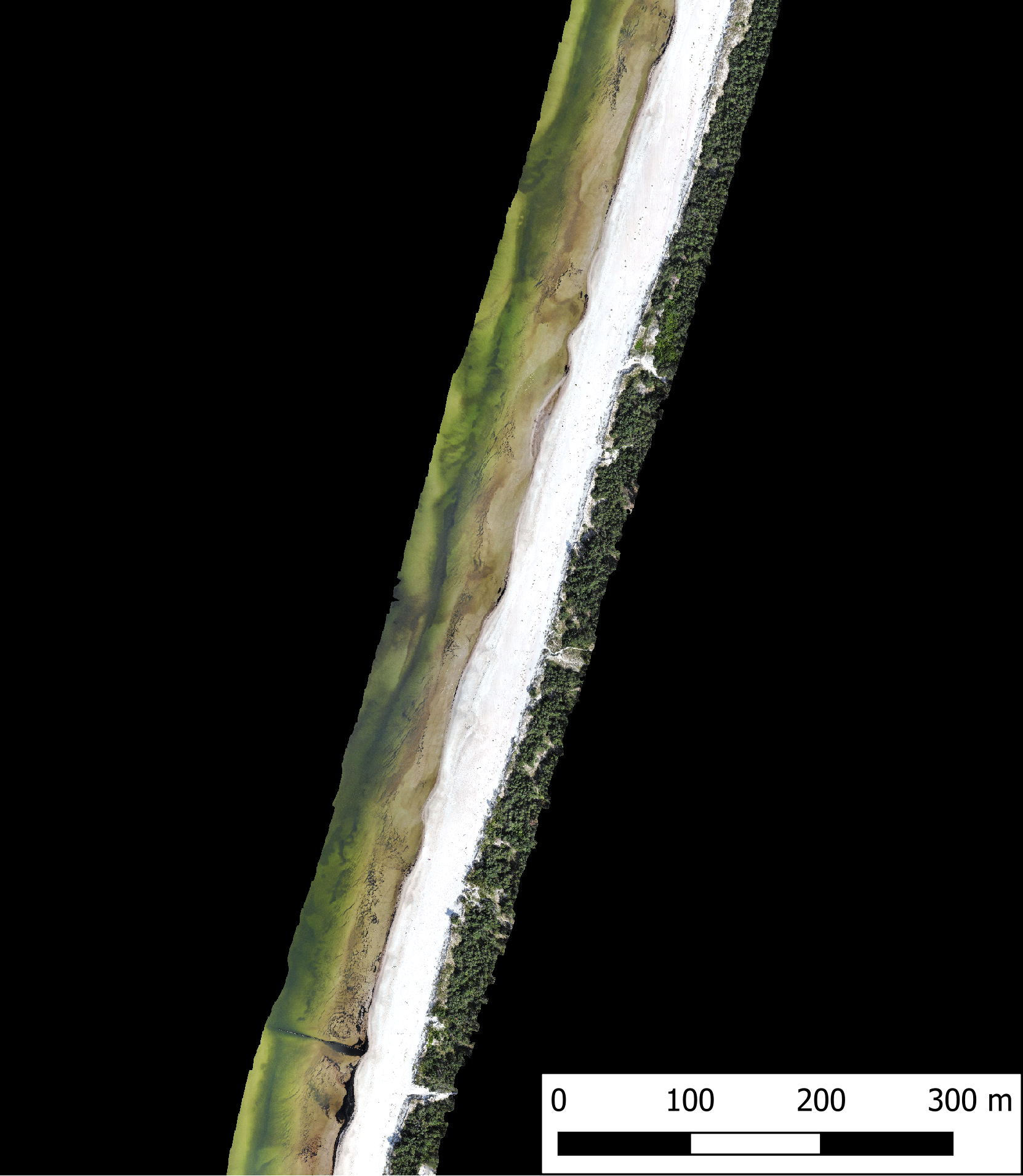 Rezultātu verifikācija

Drona pārlidojumi Sentinel-2 pārlidojumu laikos 2021., 2022. un 2023. gada vasarās

Metodes salīdzinājums ar drona rezultātiem
Paraugrezultāts ar noteiktām krasta izmaiņām no atsevišķām krasta līnijām 2020. gada laikā
Drona pārlidojumi Bernātu pilotpoligonā
2022. gada jūlijā
PALDIES PAR UZMANĪBU!
videscentrs.lvgmc.lv
klimats.meteo.lv
marine.meteo.lv
hidro.meteo.lv

andris.viksna@lvgmc.lv